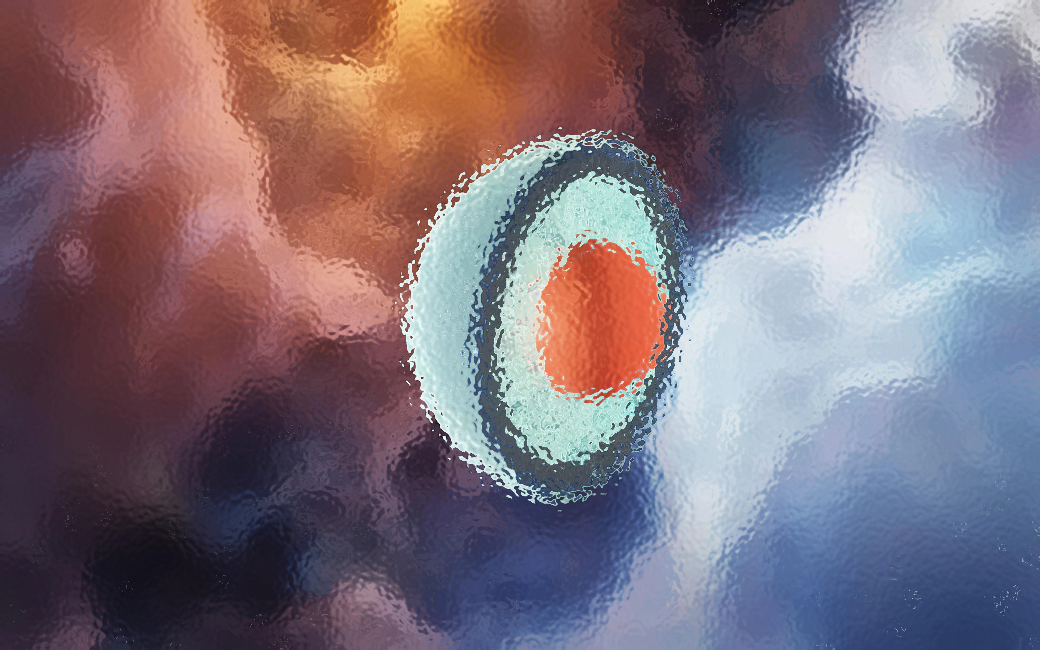 From Hard Thermal Loops to neutron-star cores: recent advances in the study of dense QCD matterAleksi VuorinenUniversity of Helsinki & Helsinki Institute of Physics
Perturbative QCD at high density: 
1) Gorda, Kurkela, Paatelainen, Säppi, AV, PRL 127 (2021), 2103.05658
2) Gorda, Kurkela, Österman, Paatelainen, Säppi, Schicho, Seppänen, AV, 2204.11893 
Neutron-star applications:
3) Annala, Gorda, Kurkela, Nättilä, AV, Nature Phys. (2020), 1903.09121
4) Annala, Gorda, Katerini, Kurkela, Nättilä, Paschalidis, AV, PRX 12 (2022), 2105.05132
+ Ongoing work with AGKN & Hebeler, Hirvonen, Komoltsev, Schwenk
Strong and Electroweak Matter
Sorbonne University, 23 June 2022
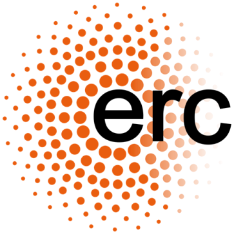 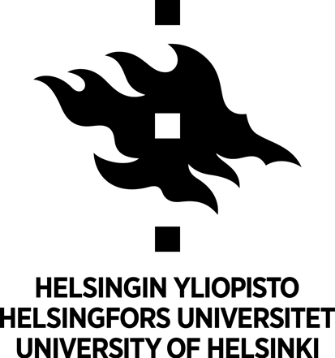 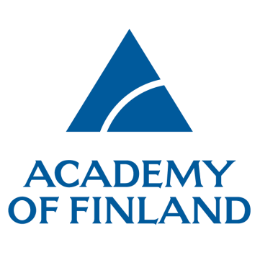 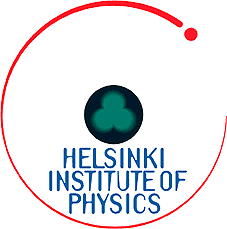 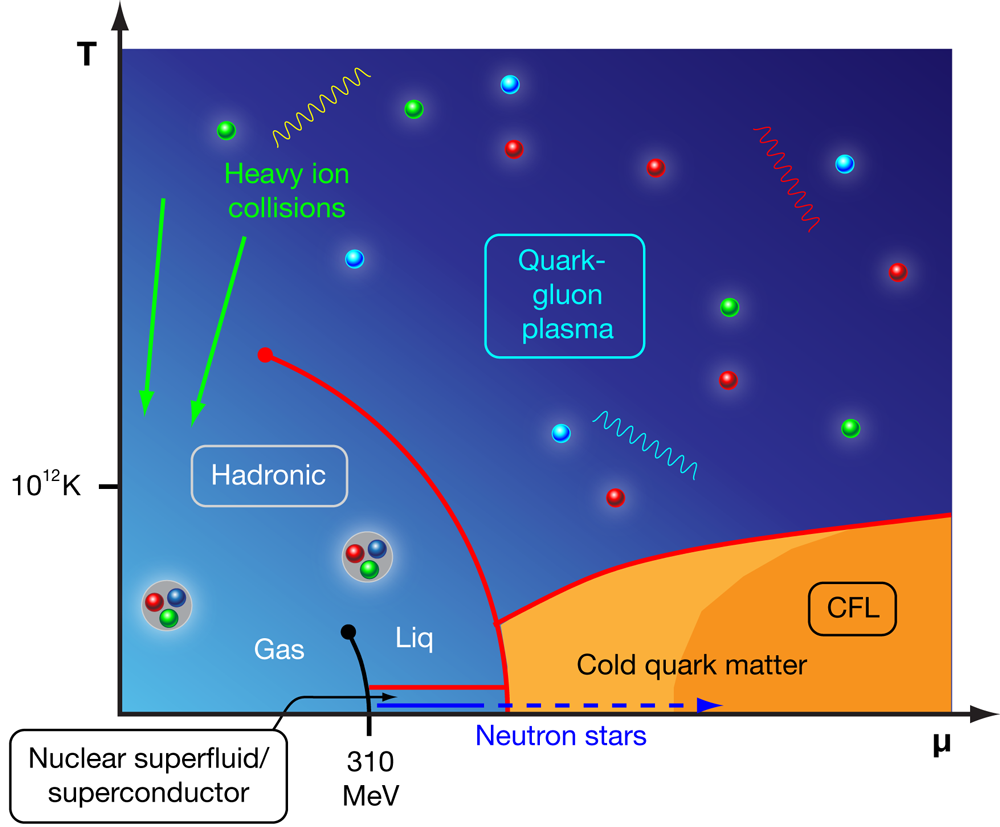 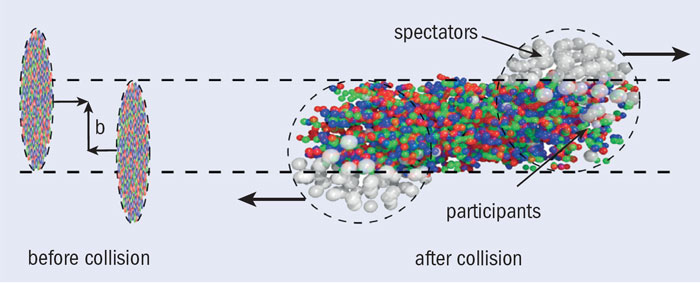 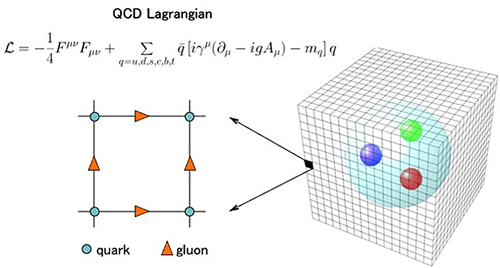 Fundamental prediction from the structure of QCD: Due to asymptotic freedom, at high enough energy densities one enters the deconfined phase, with quarks and gluons as the degrees of freedom
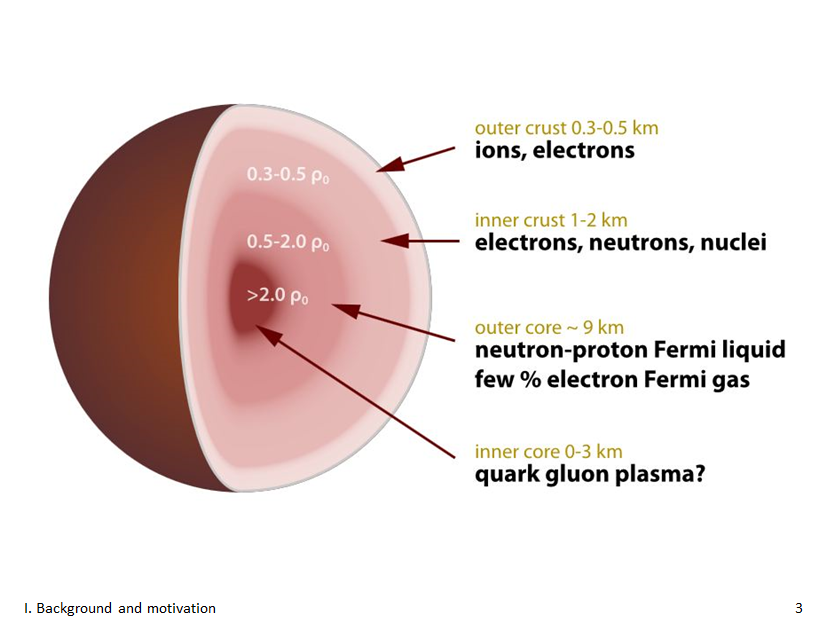 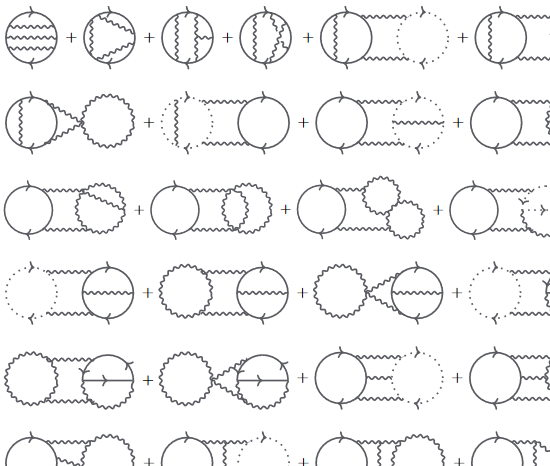 ?
2
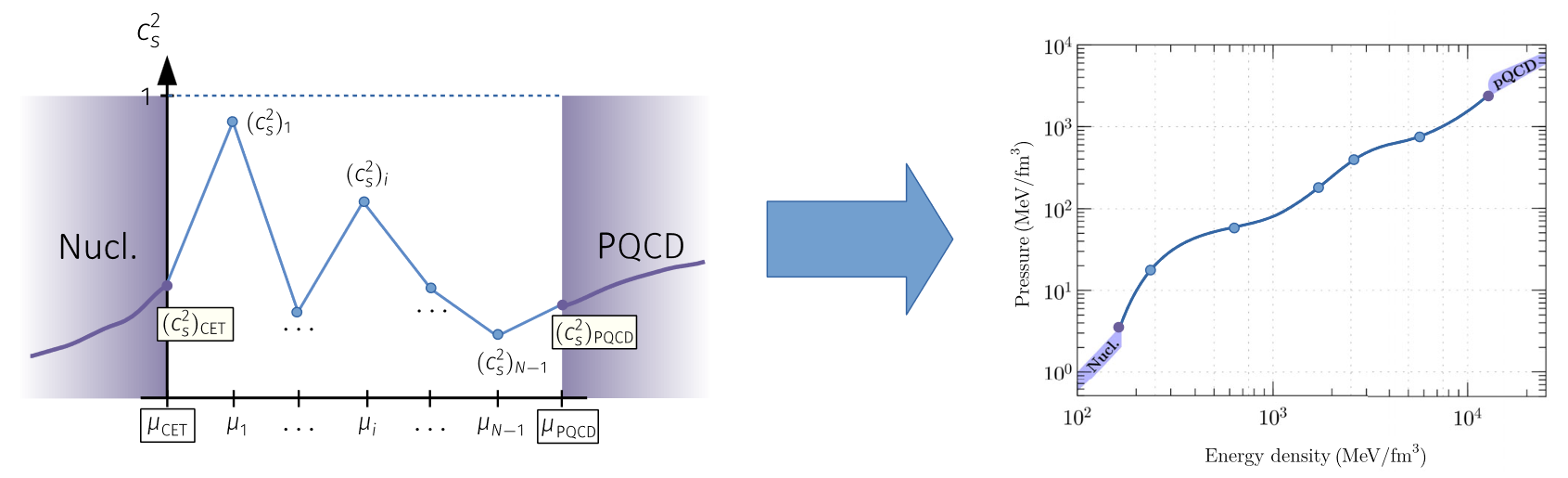 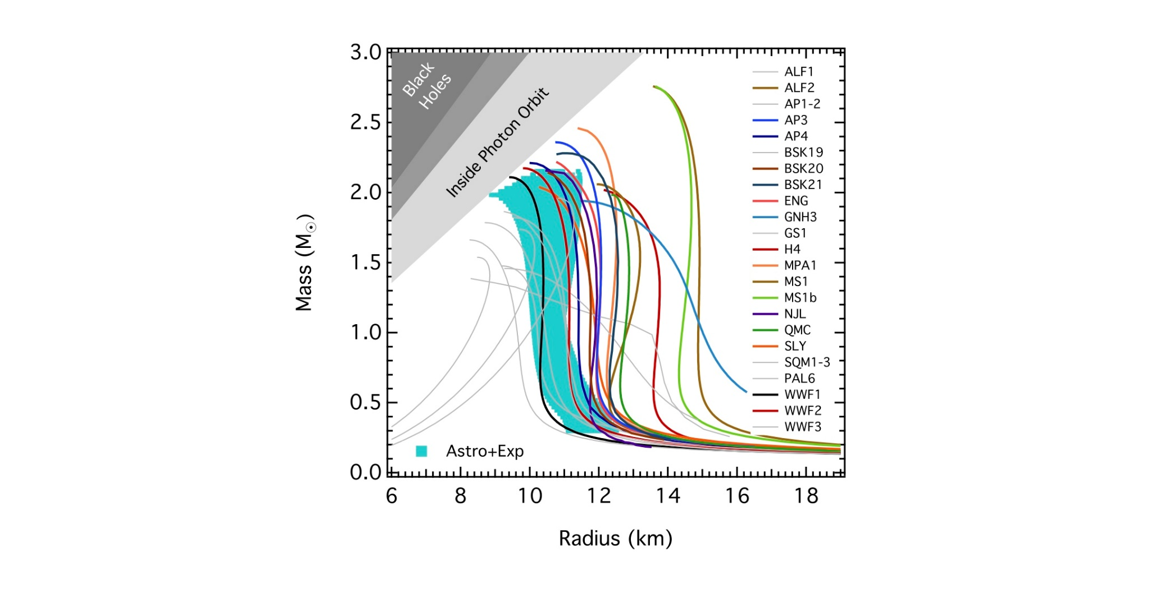 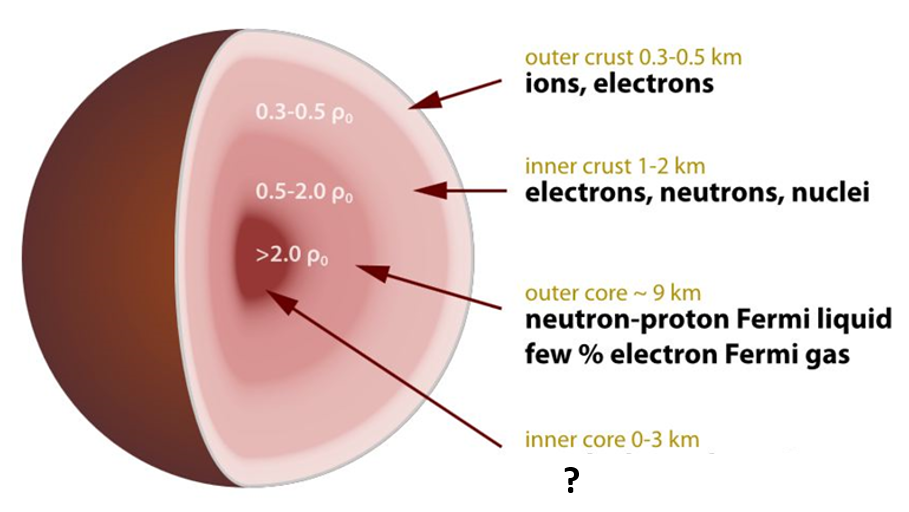 Dense QCD challenge: can we understand the composition and macroscopic properties of NSs using only first-principles field theory tools and robust observational data?
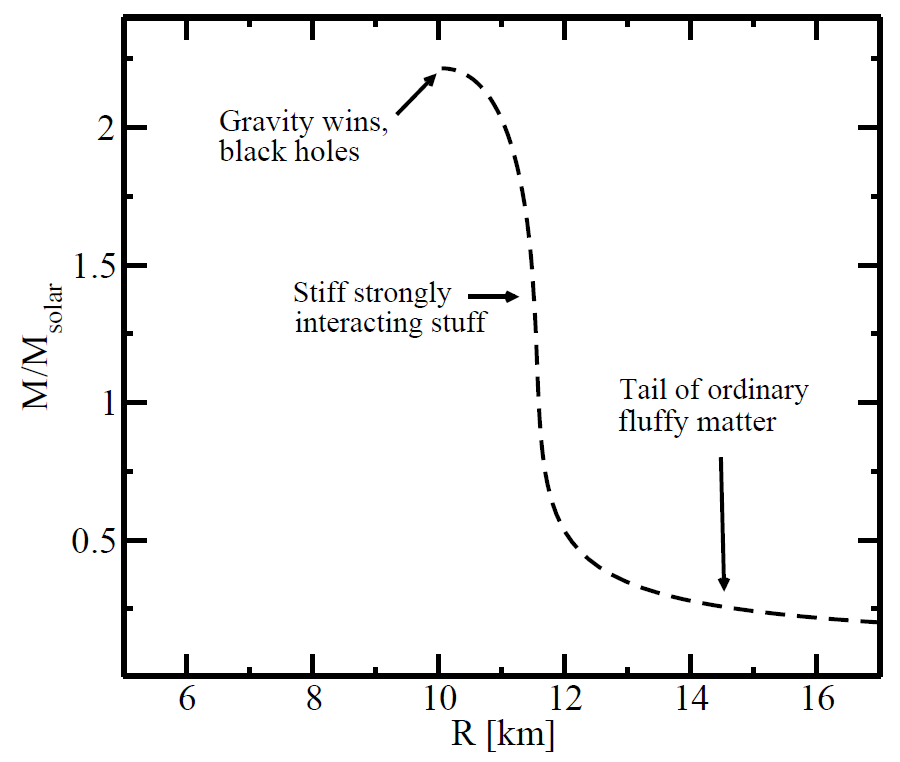 Link between micro and macro from GR and Equation of State (EoS):
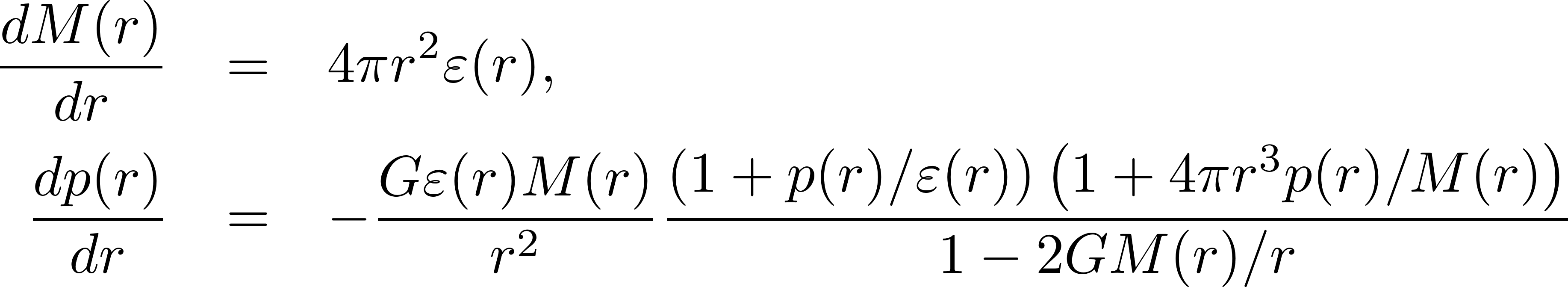 [Ozel et al., ApJ 820 (2016)]
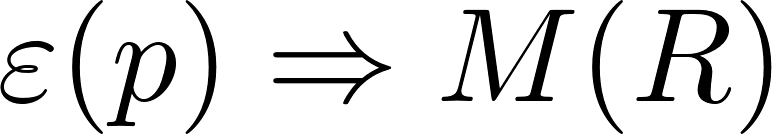 3
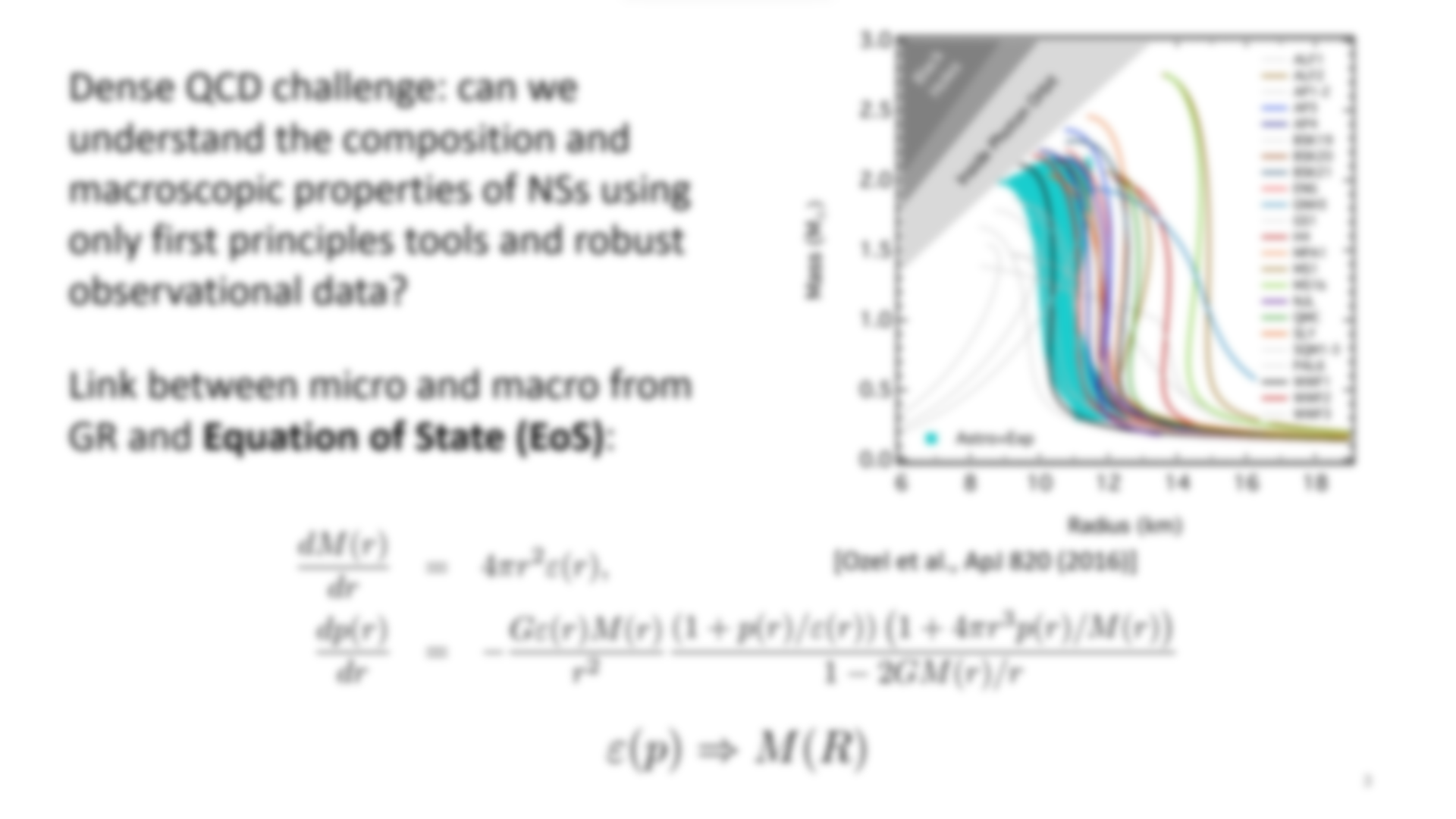 Clear need for systematic and model-independent approach to the microphysics of neutron stars, with EoS playing a special role
NS matter: from dilute crust to ultradense core
5
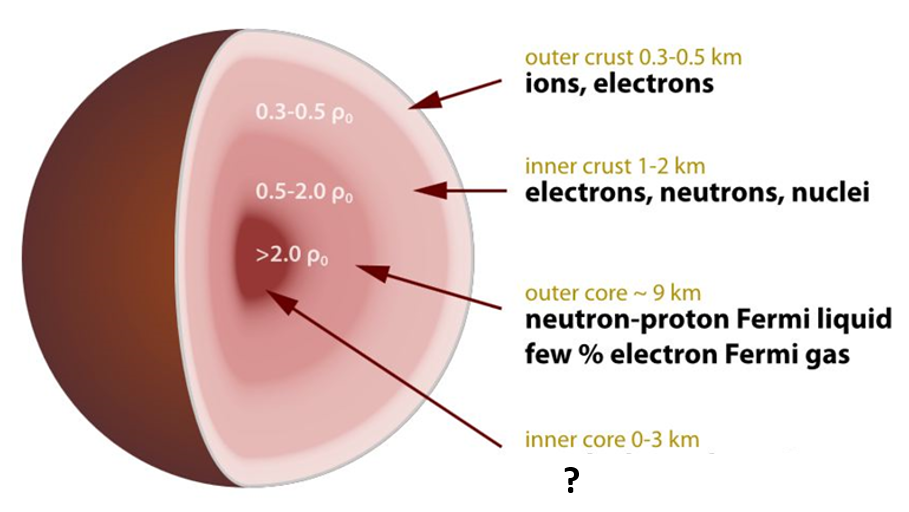 6
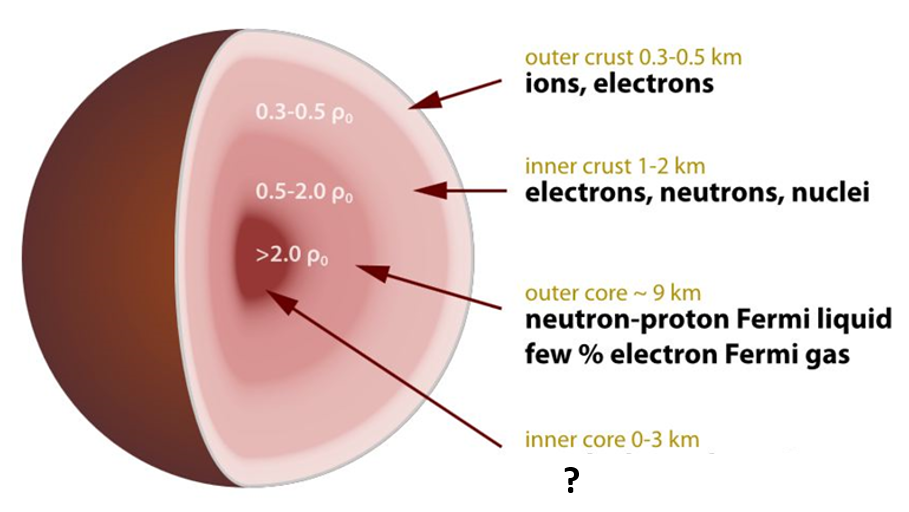 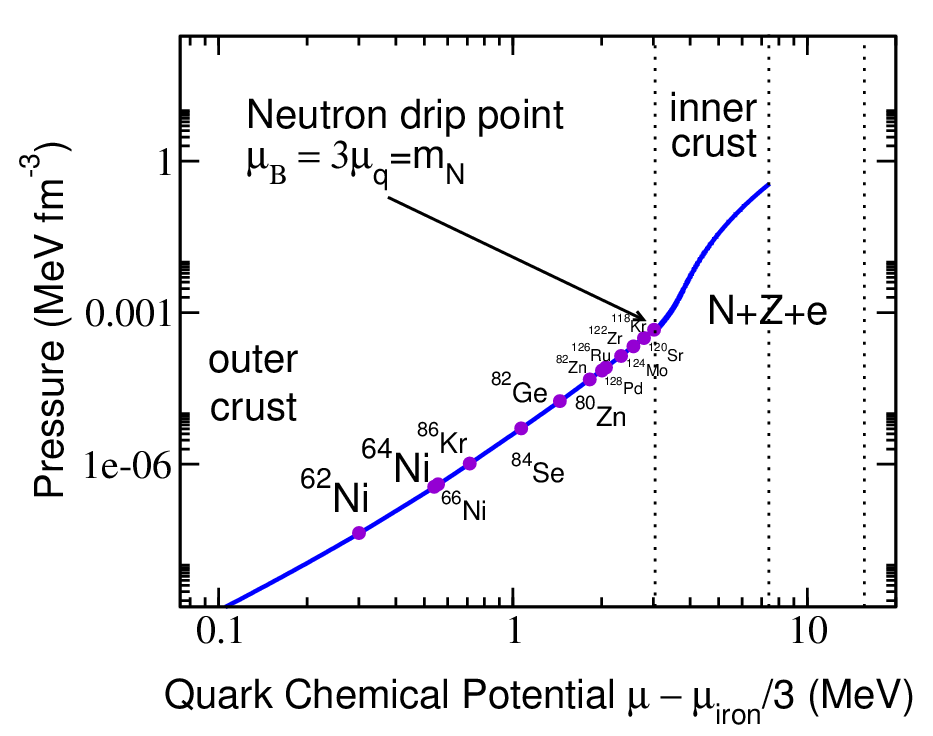 7
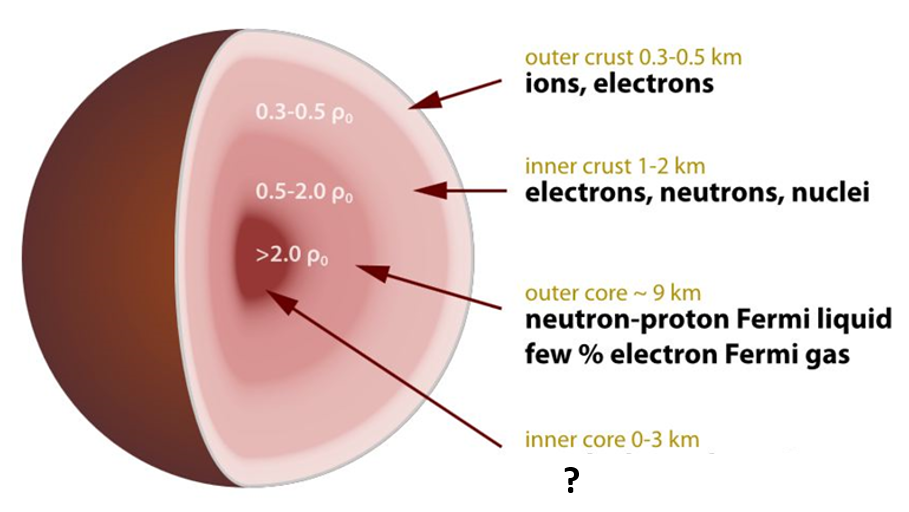 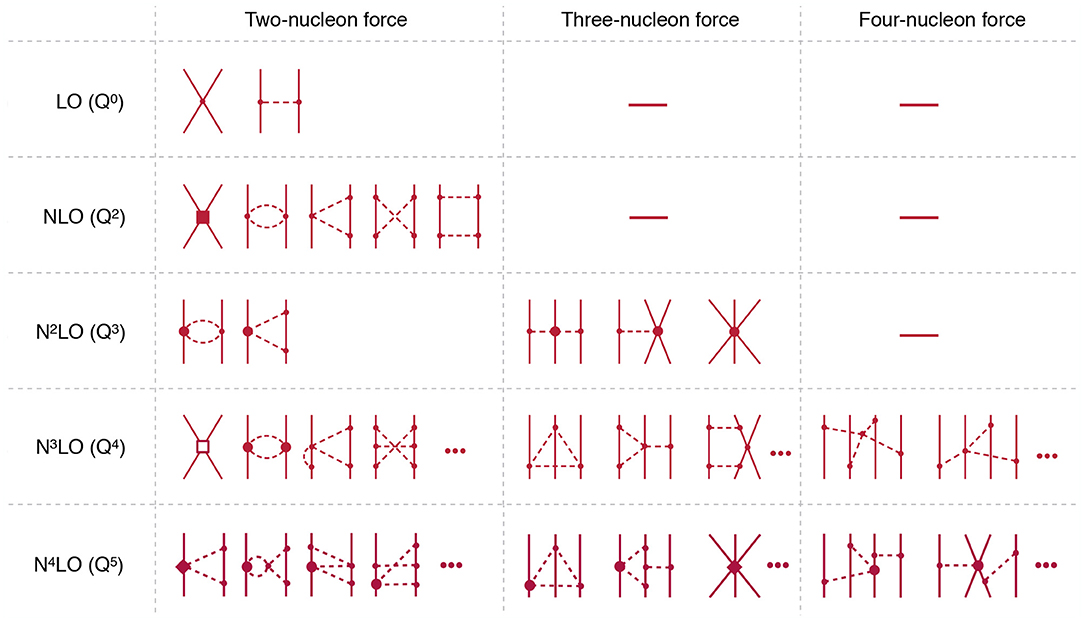 8
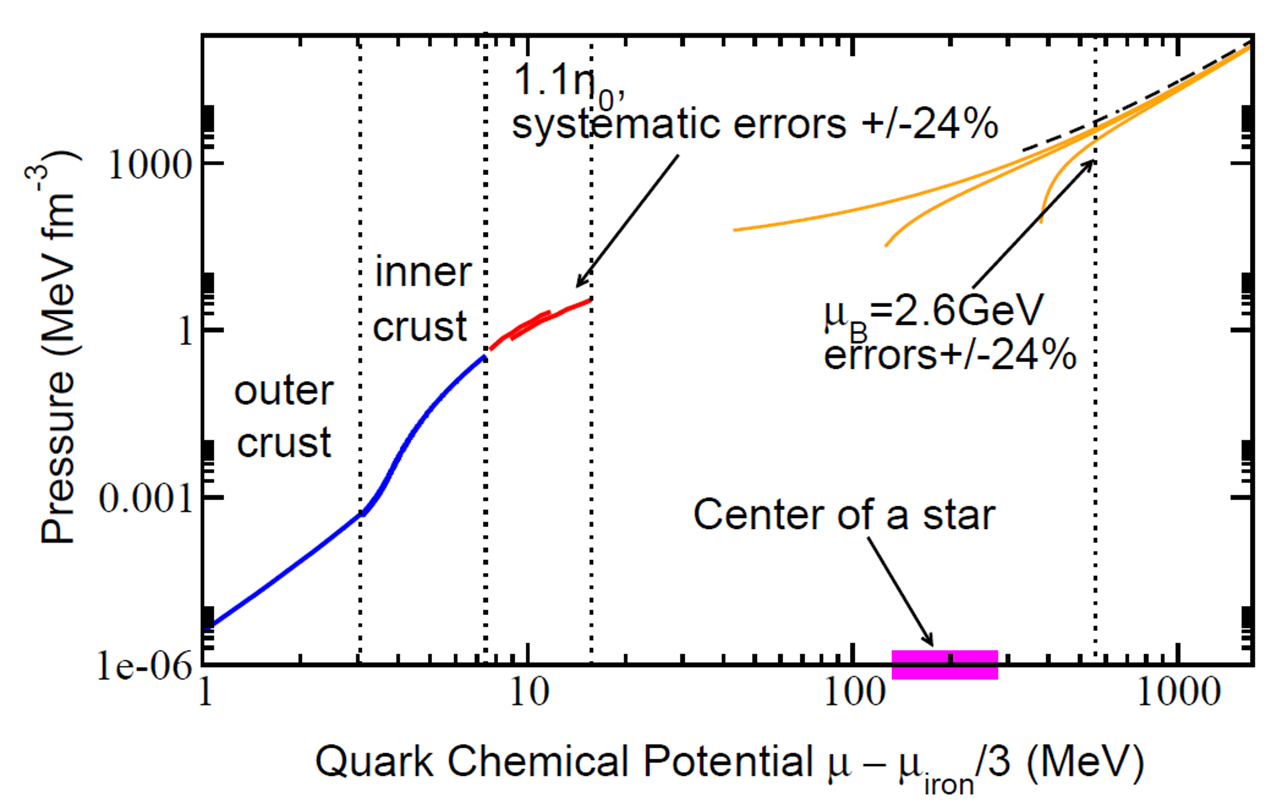 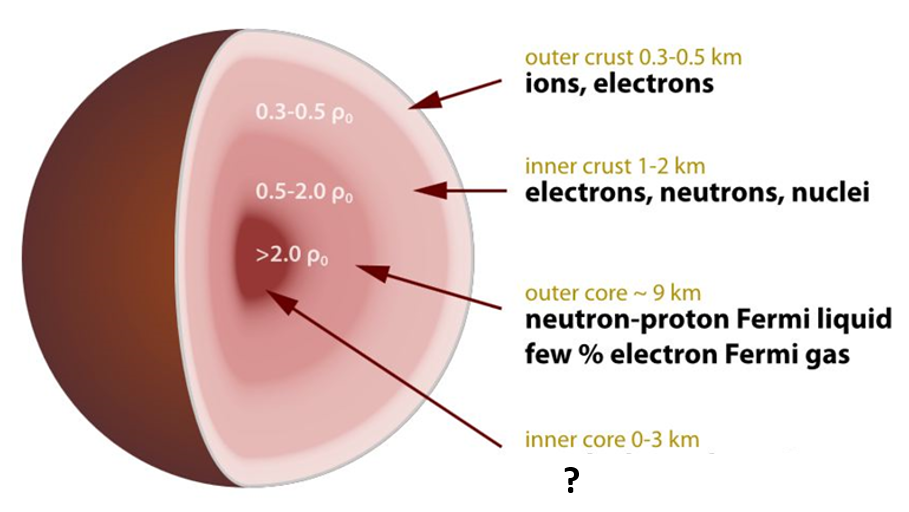 9
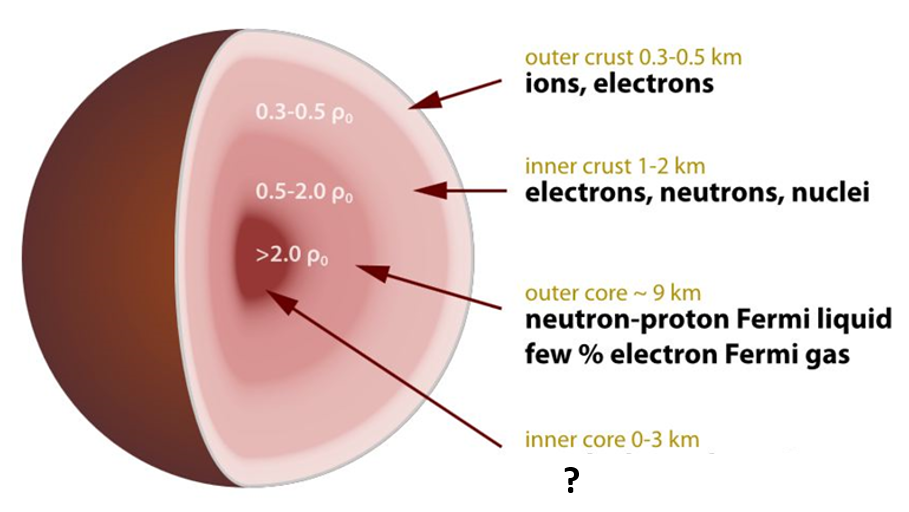 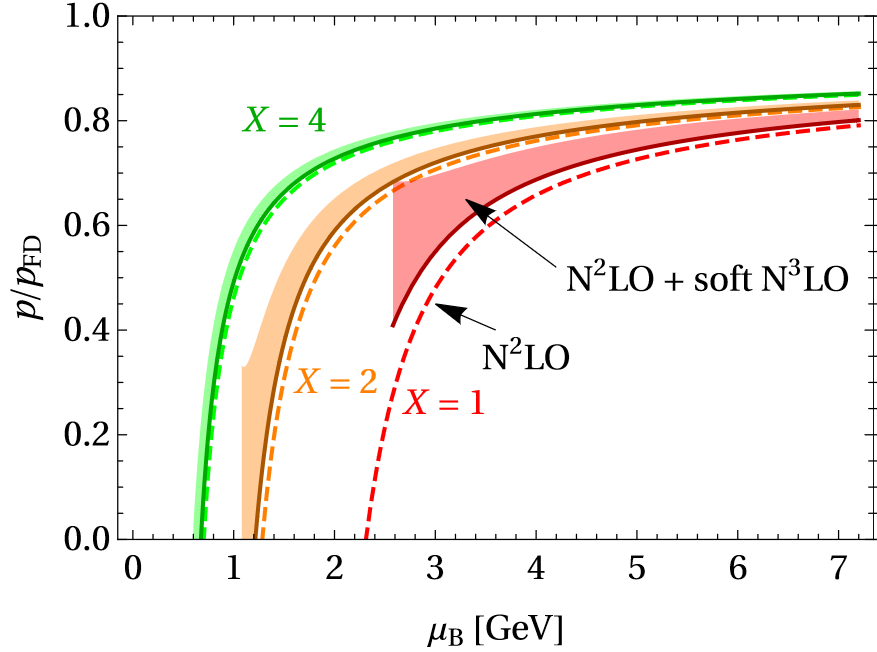 10
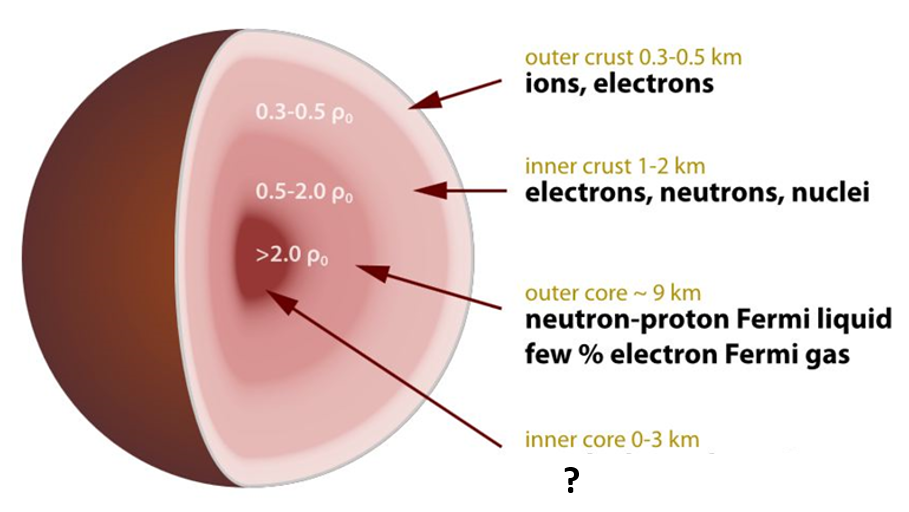 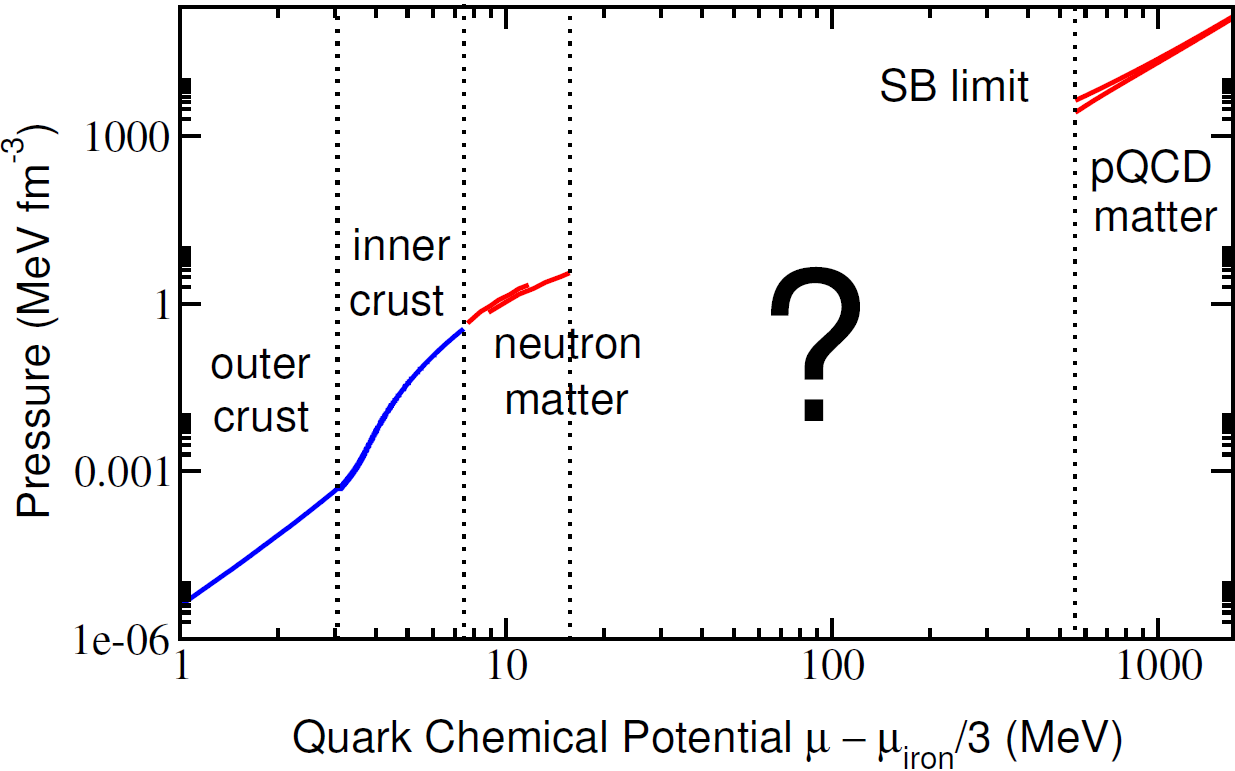 11
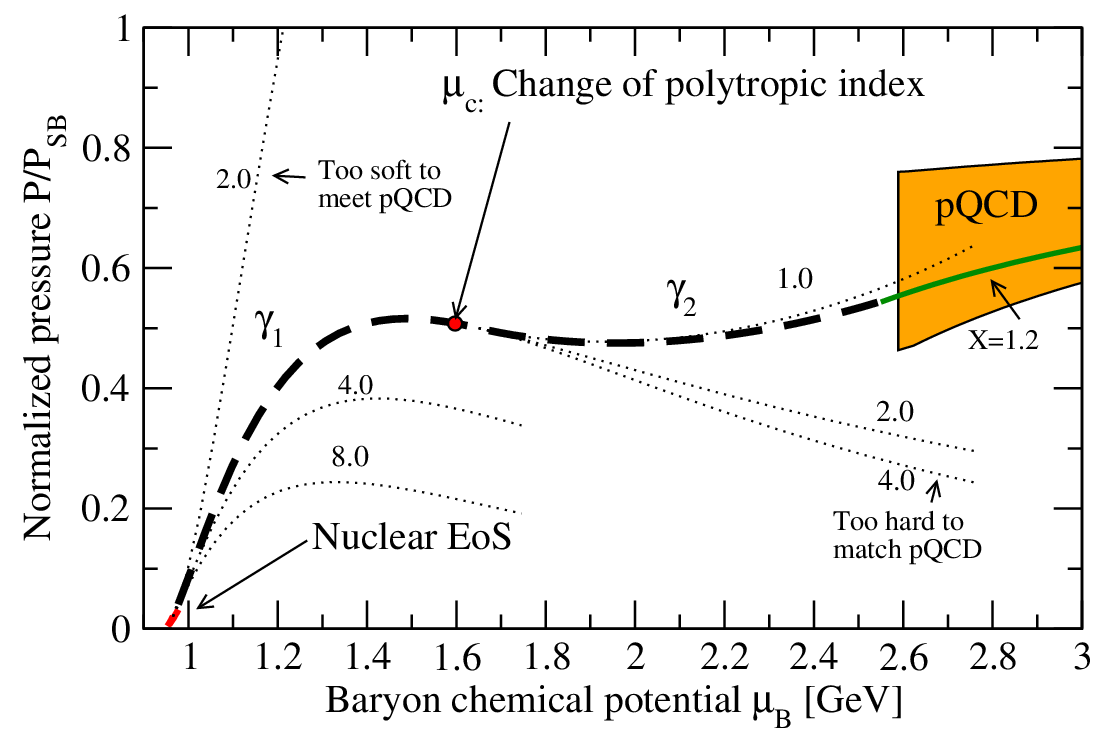 Possible way to proceed: build large ensembles of randomly generated interpolators with piece-wise basis functions
12
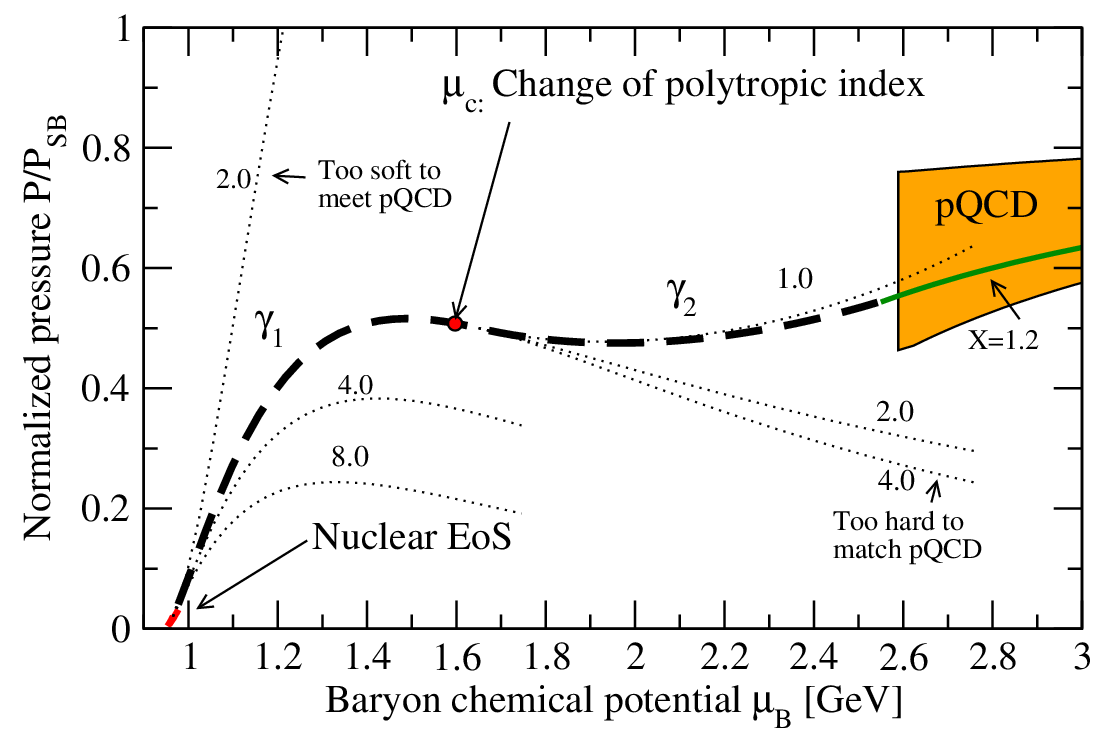 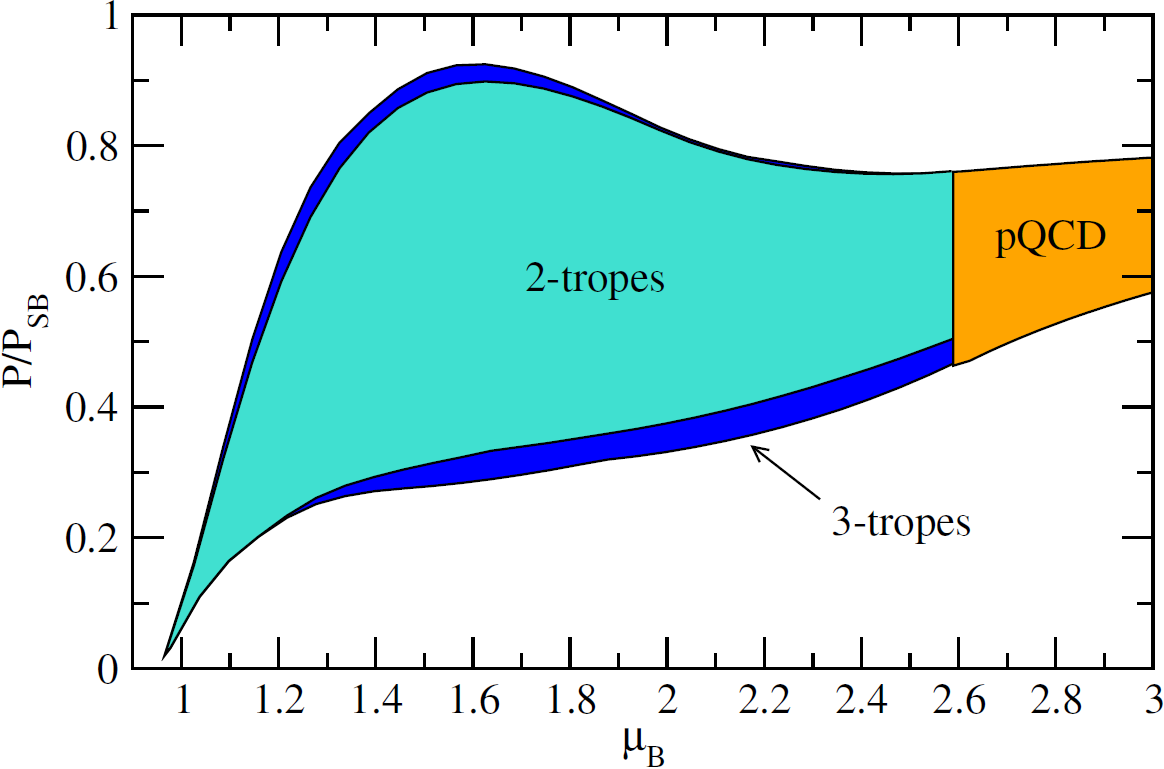 [Kurkela et al., ApJ 789 (2014), Gorda et al., PRL 120 (2018); etc.]
13
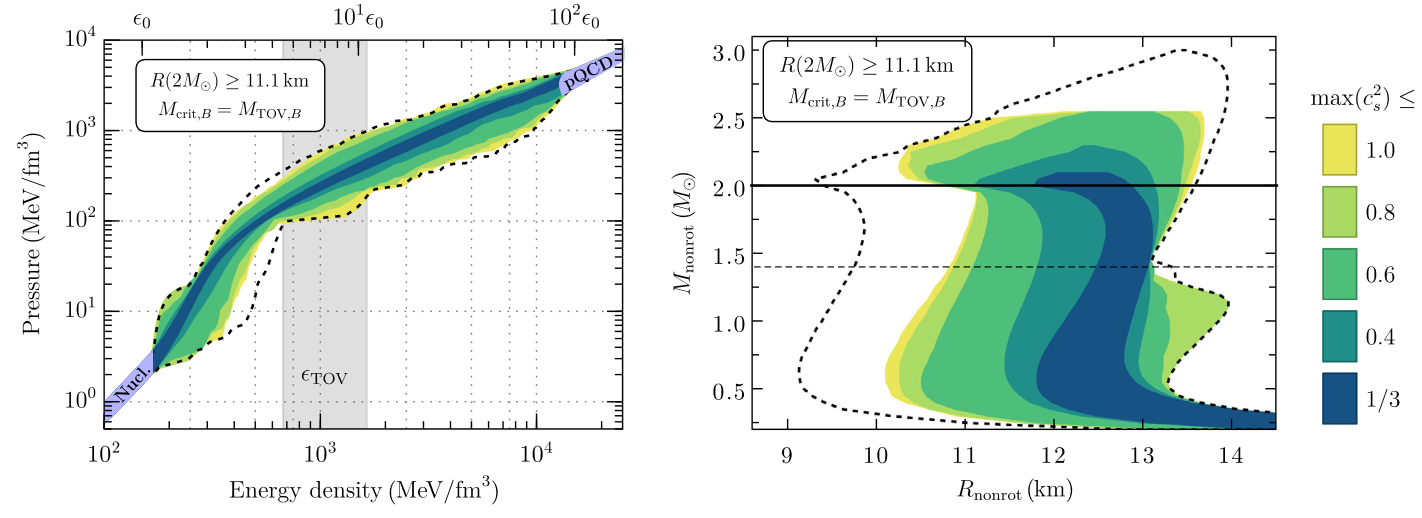 In the remainder of this talk, 3+1 topics:
What is the current status of pQCD calculations at high density?
How can astrophysical measurements help the EoS determination?
How well do current interpolation studies constrain the EoS?
+1)   What can we say about the phase of matter inside NS cores?
14
pQCD at high density: Hard Thermal Loops & dense quark matter
15
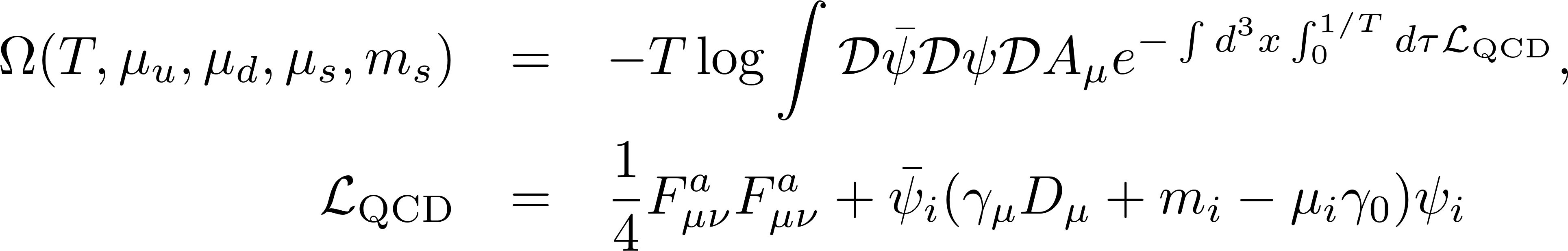 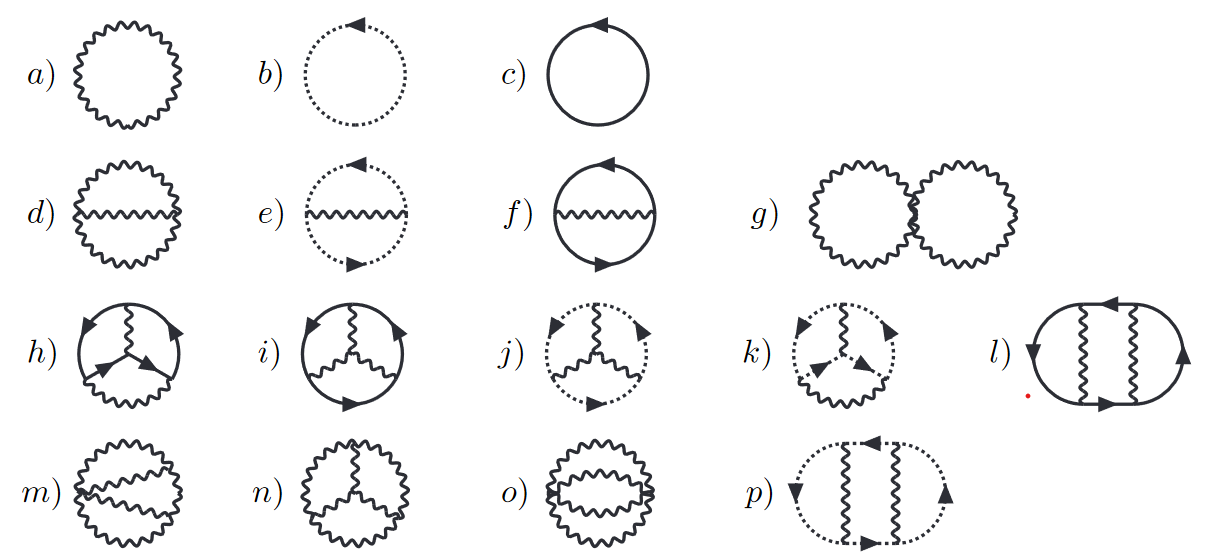 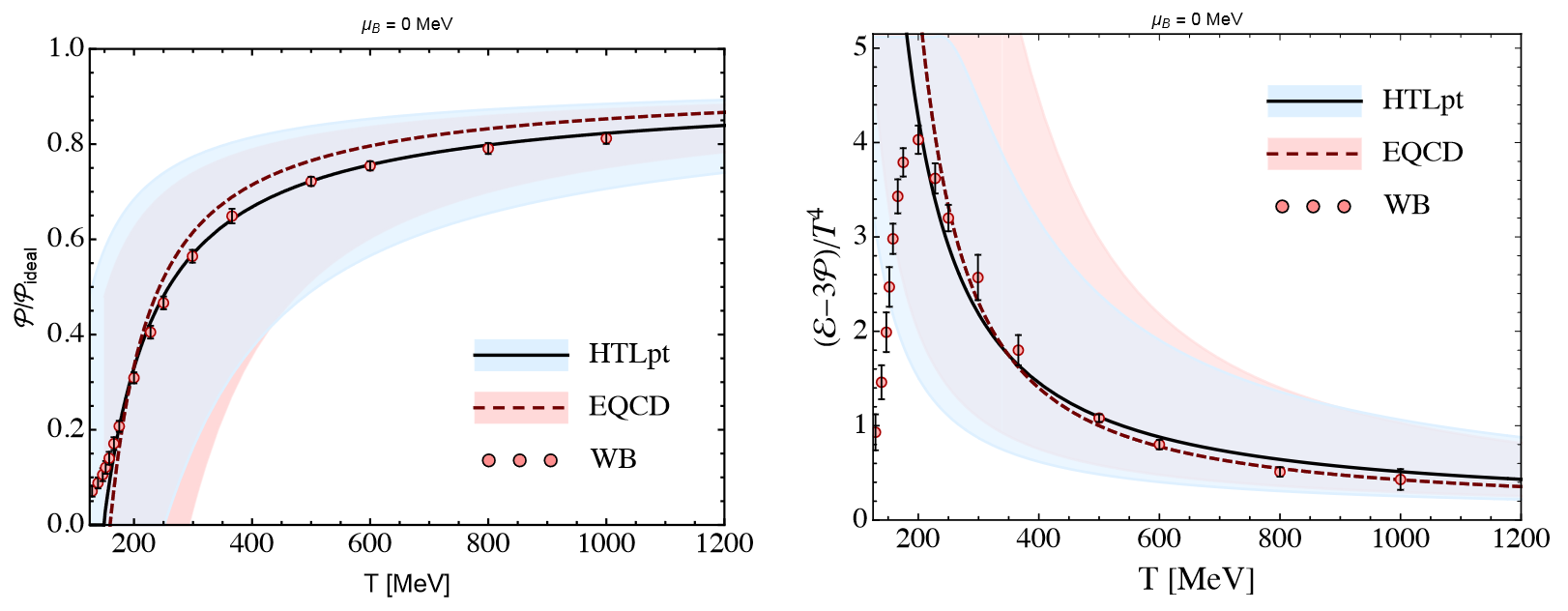 16
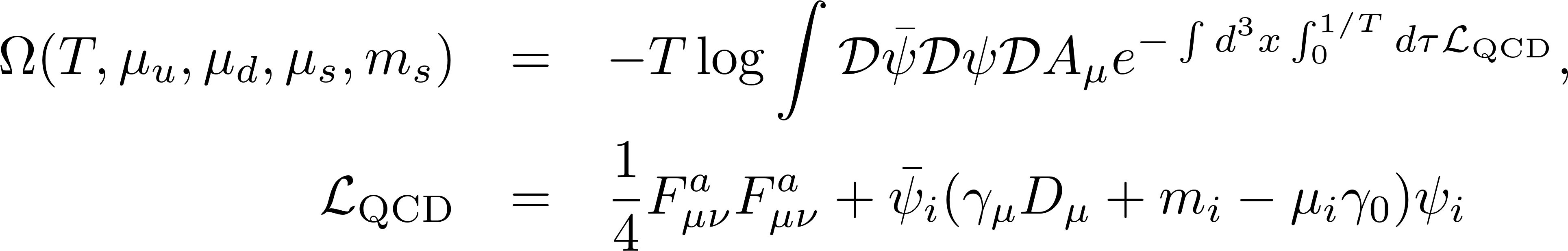 17
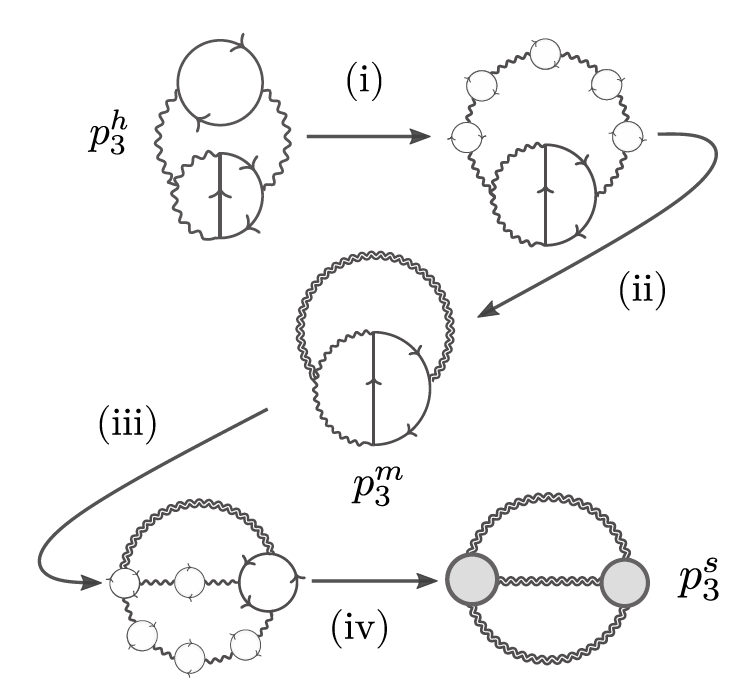 1
3
2
18
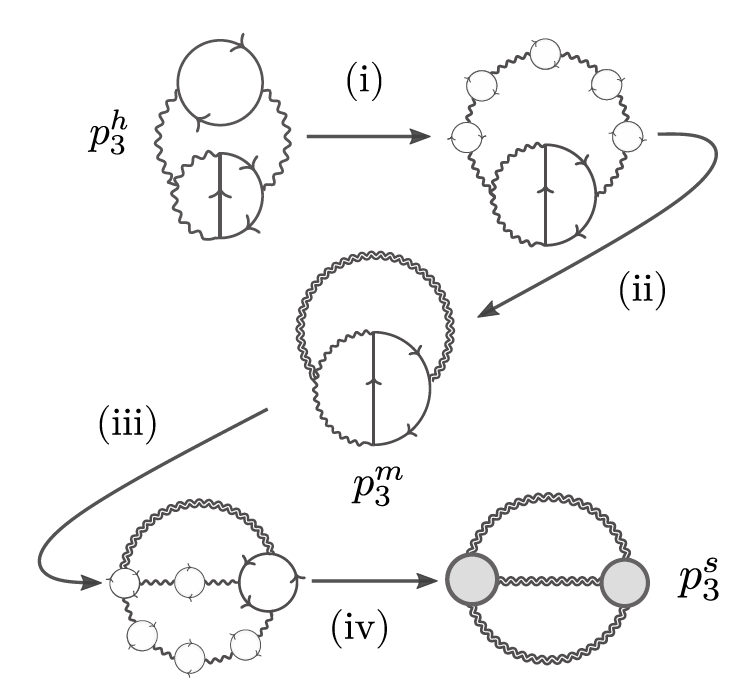 1
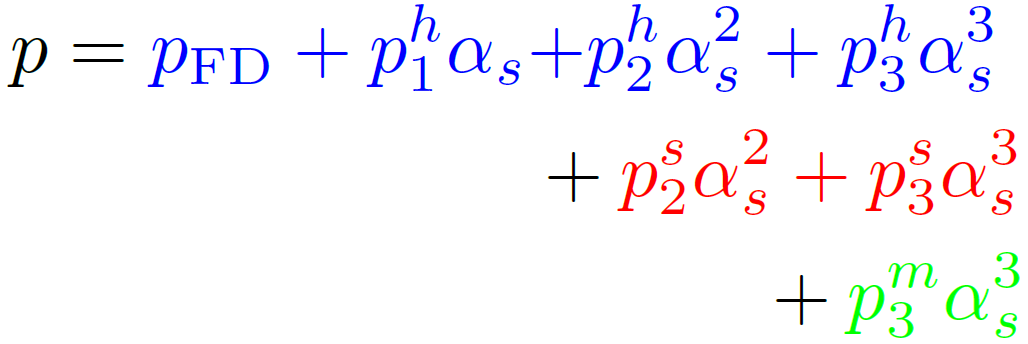 3
2
19
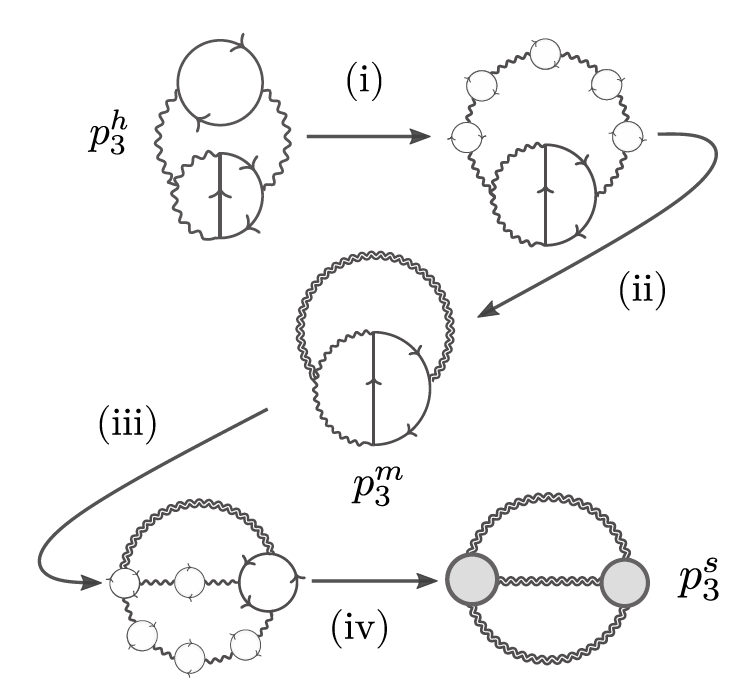 1
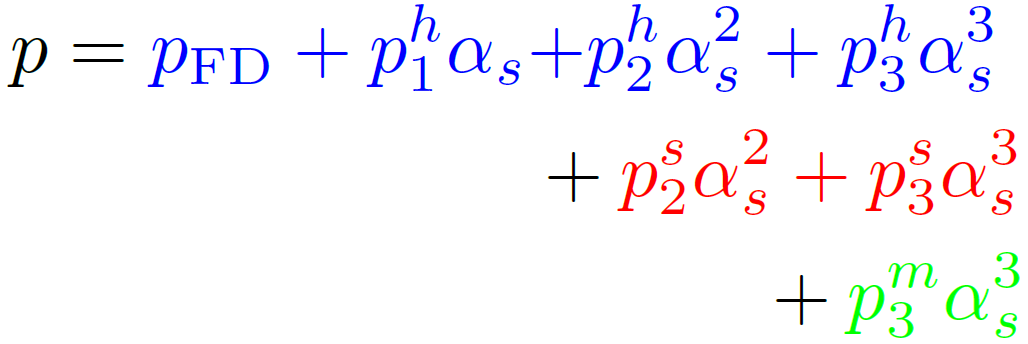 3
2
Known since 1970’s [Freedman, McLerran, PRD 16 (1977)]
20
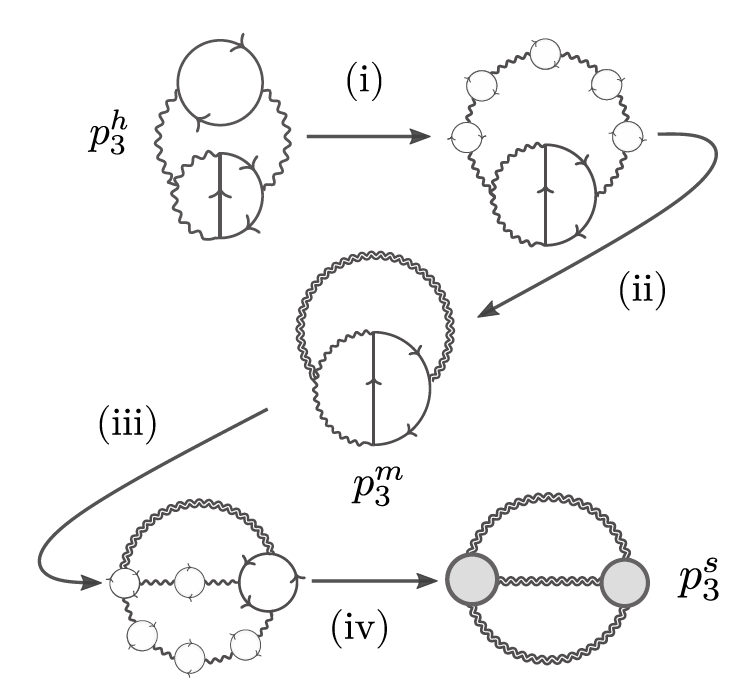 1
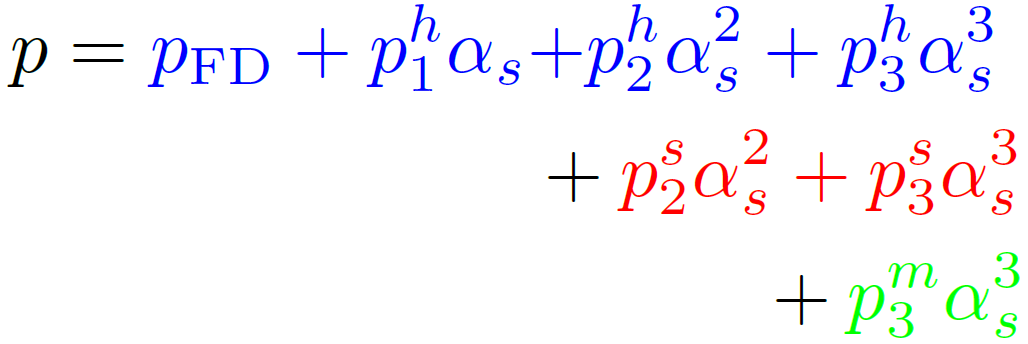 3
2
Leading log from Gorda, Kurkela, Romatschke, Säppi, AV, PRL 121 (2018)
21
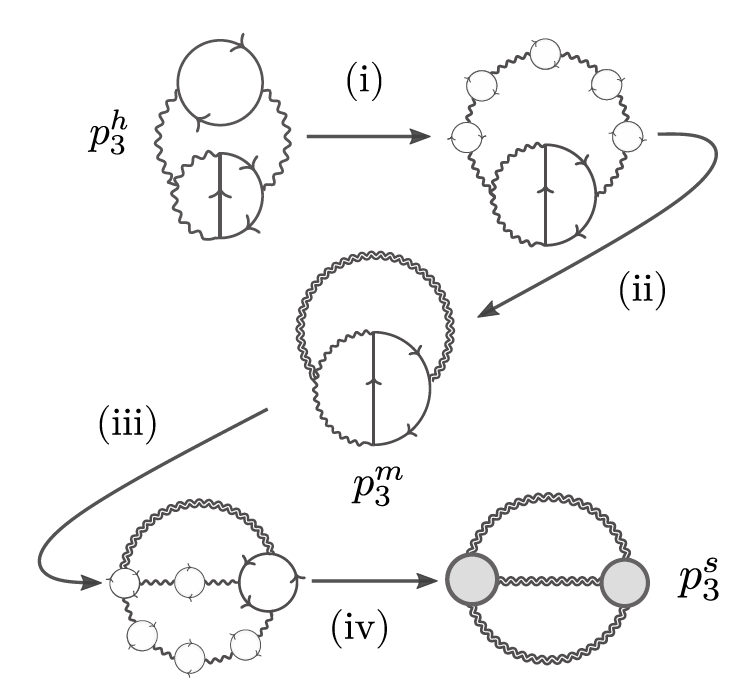 1
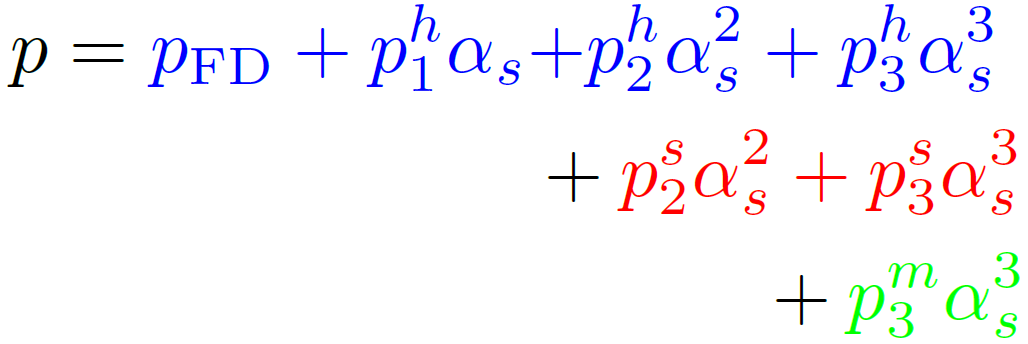 3
2
Gorda, Kurkela, Paatelainen, Säppi, AV, PRL 127 (2021); Fernandez, Kneur, 2109.02410
22
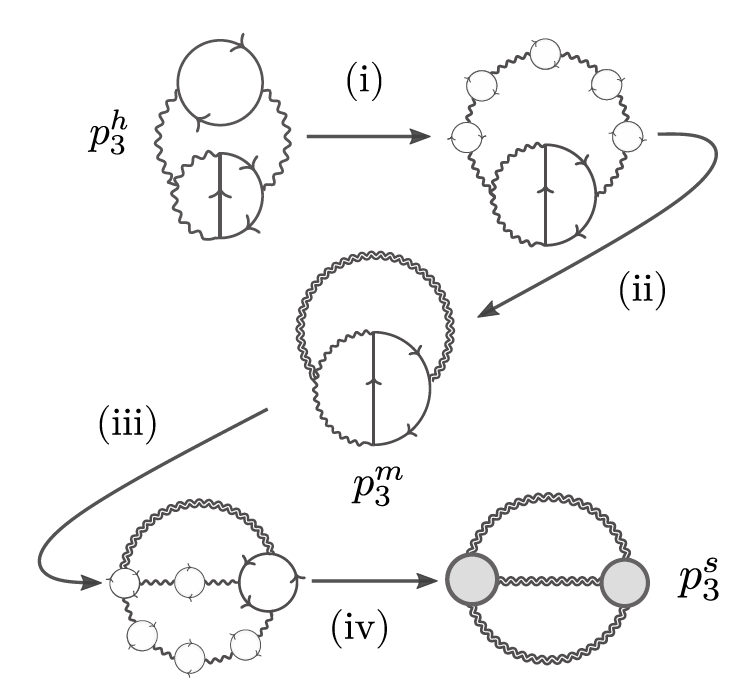 1
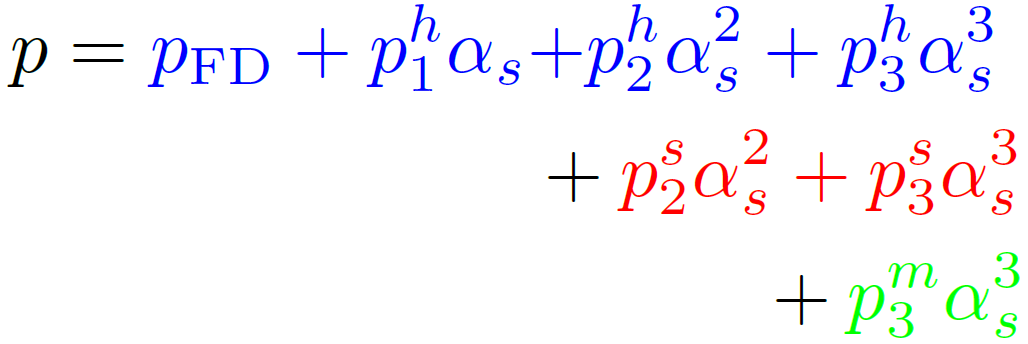 3
2
QED: Gorda, Kurkela, Österman, Paatelainen, Säppi, Seppänen, Schicho, AV, 2204.11893
QCD: Underway; results in 2022
23
No concrete promises; extensive calculation underway
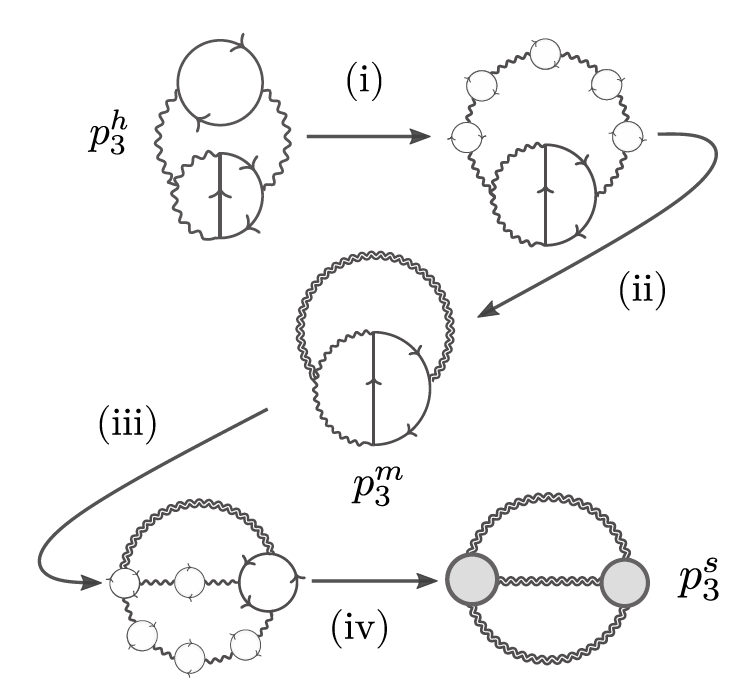 1
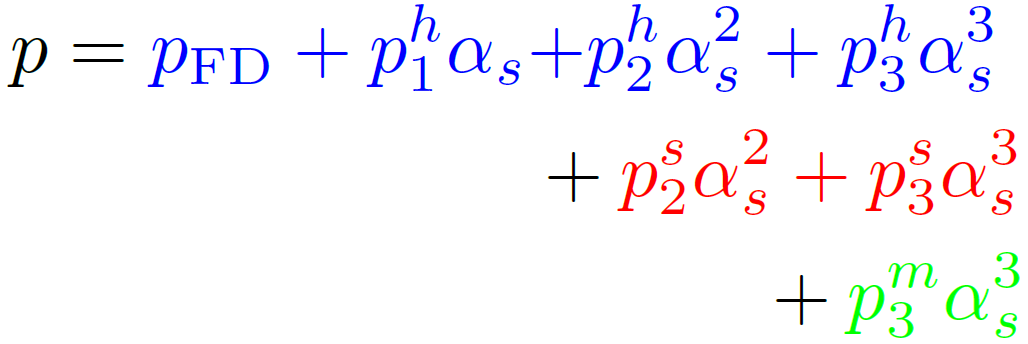 3
2
24
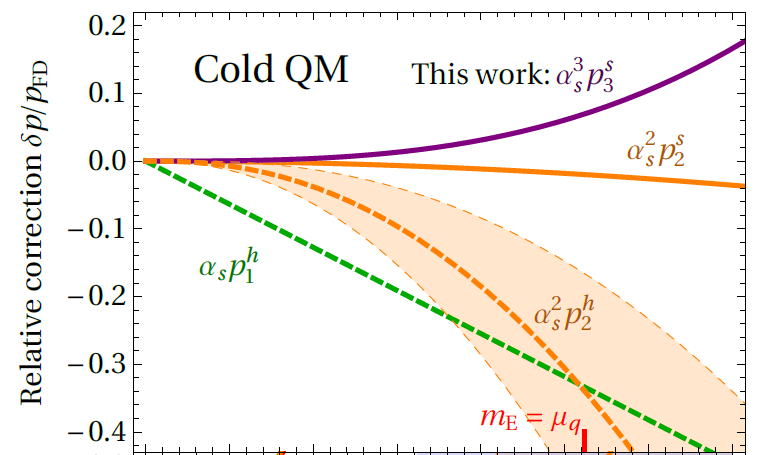 Comparison of convergence at zero vs. high temperature:
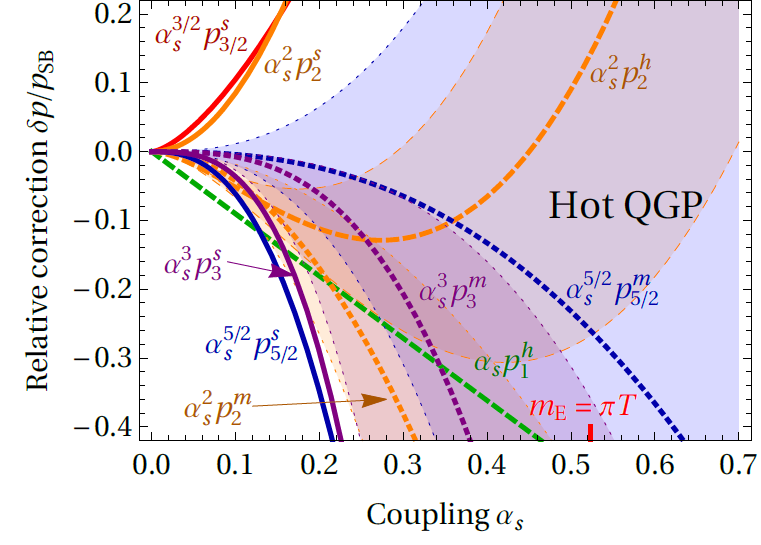 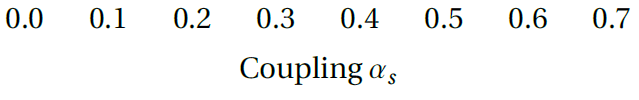 25
Effect of soft contributions on the EoS (more in talks by Säppi and Fernandez):
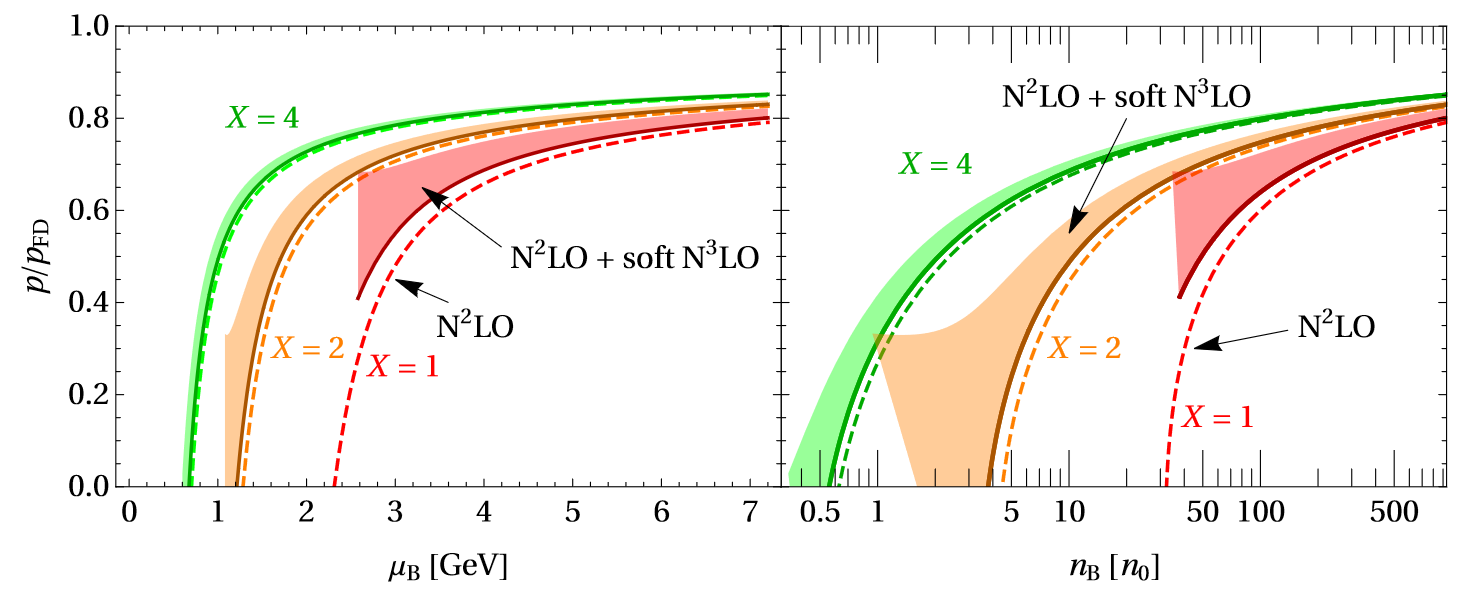 26
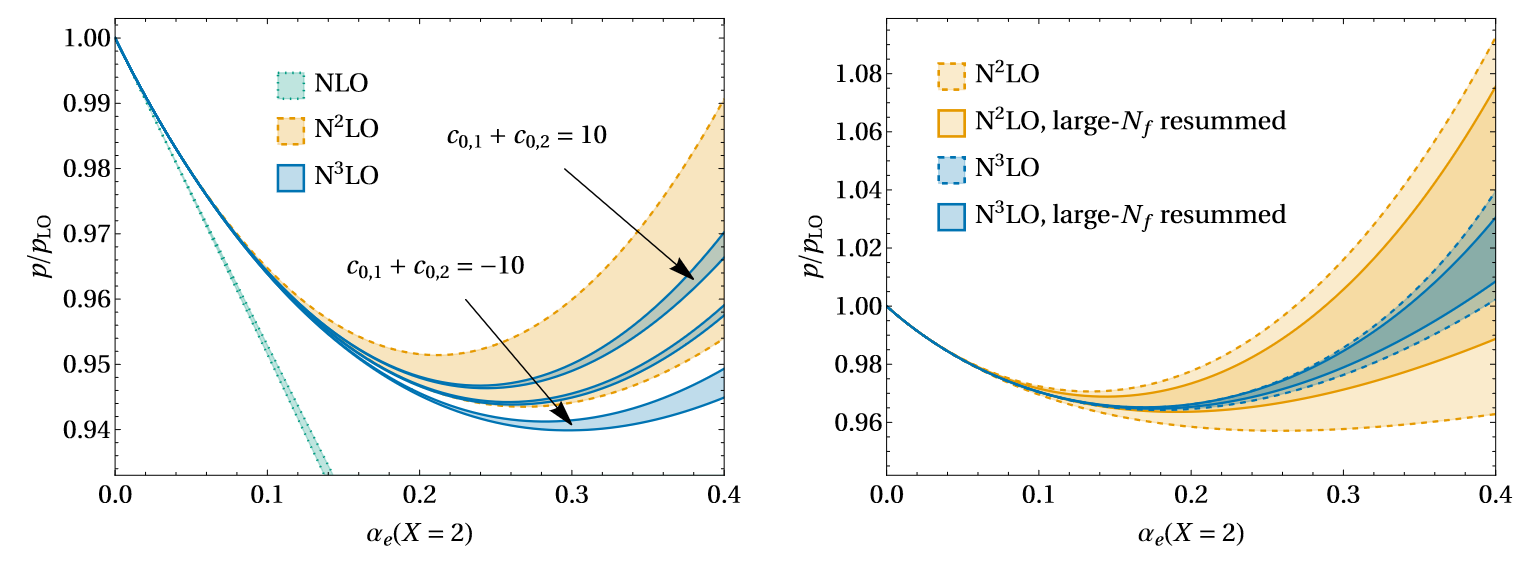 27
What do we know from NS observations?
28
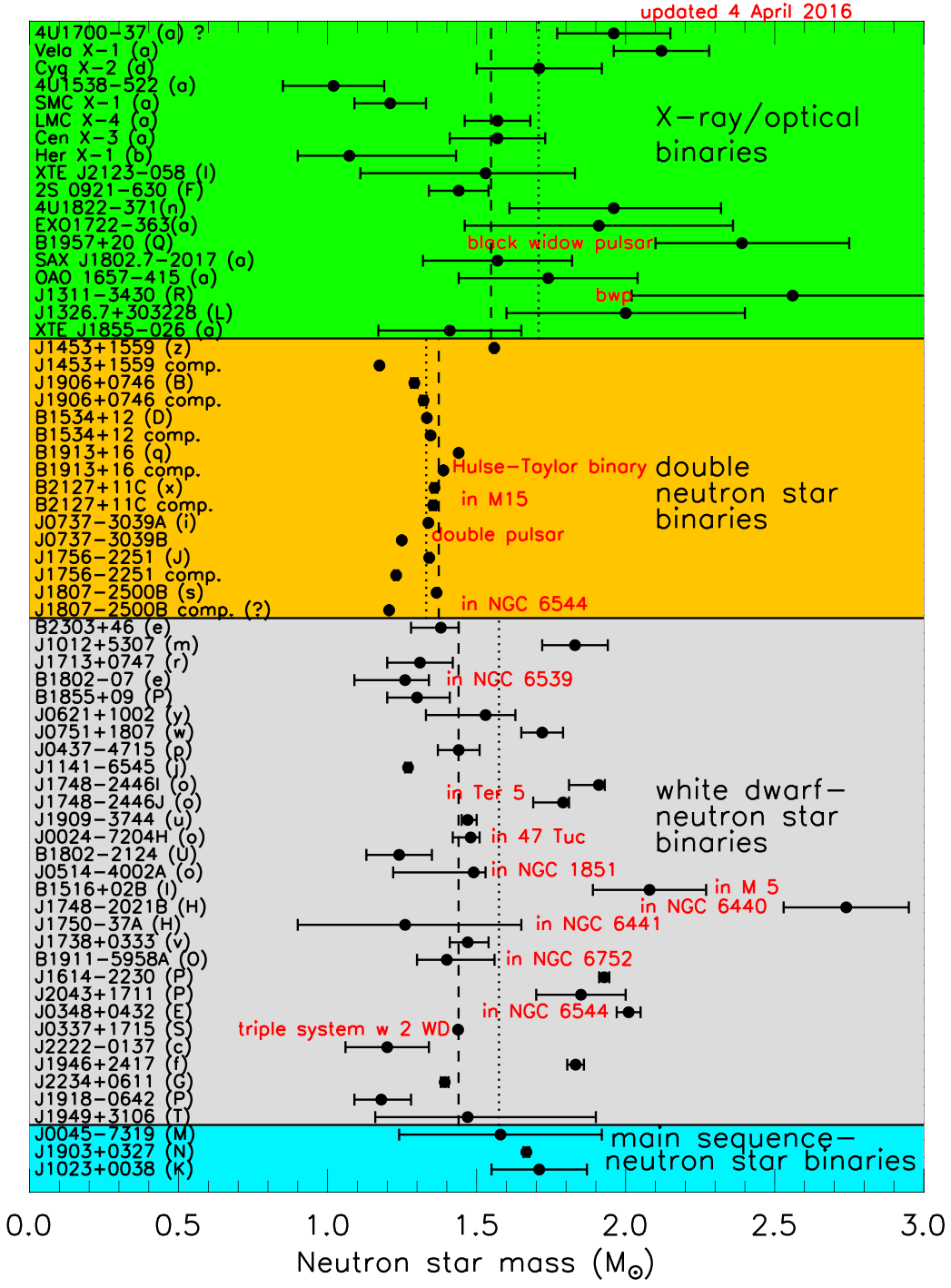 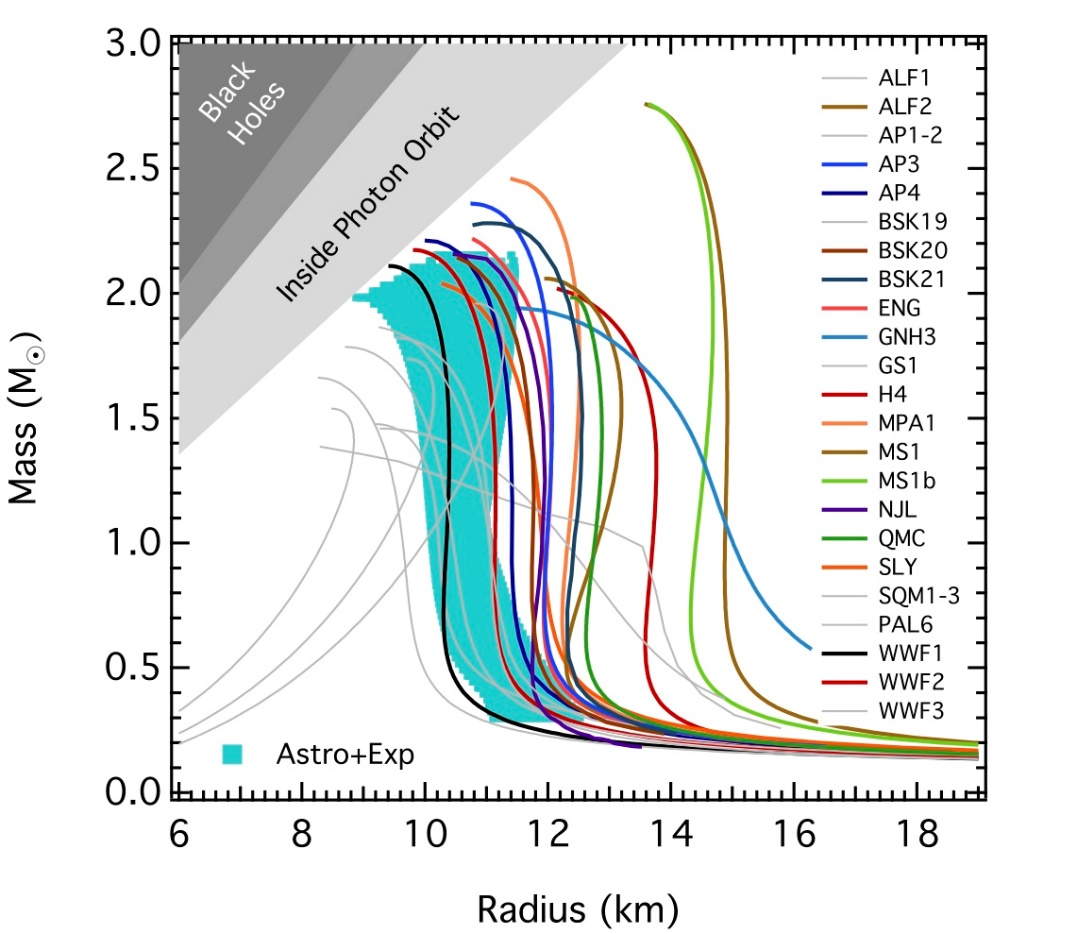 29
Fig: J. Lattimer
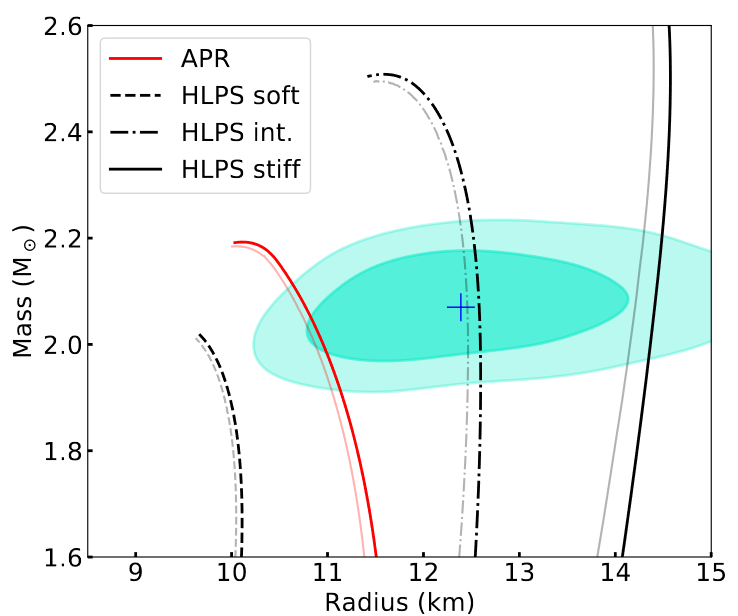 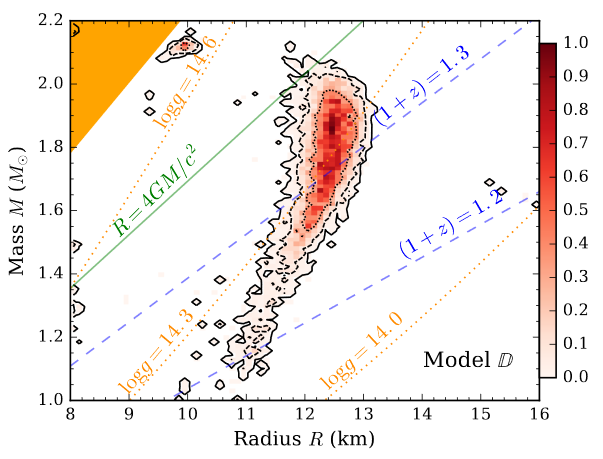 30
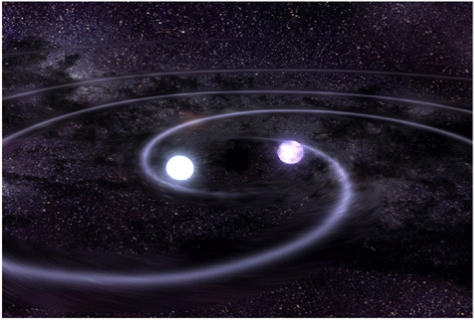 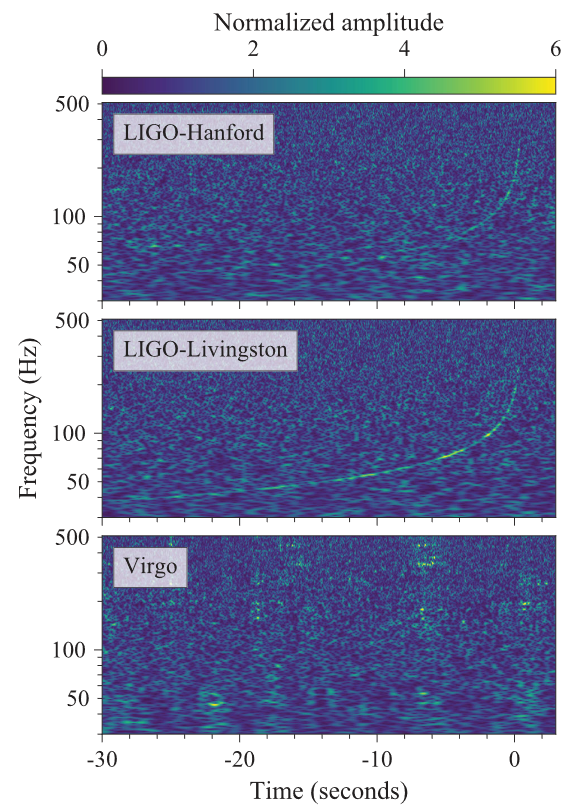 [LIGO and Virgo collaborations, PRL 119 (2017), PRL 121 (2018)]
31
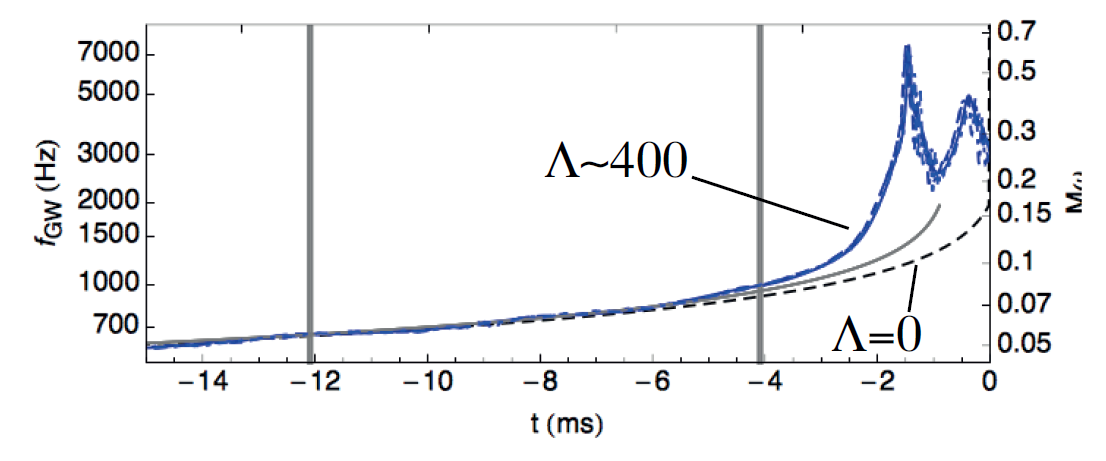 [Read et al., PRD 88 (2013)]
32
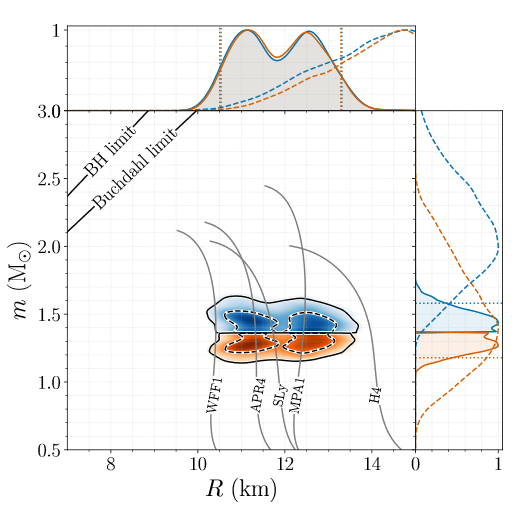 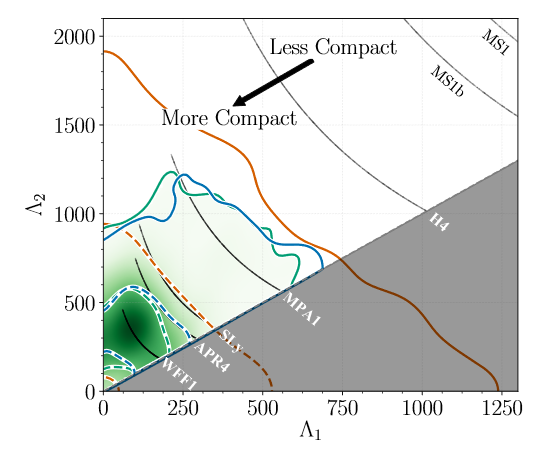 33
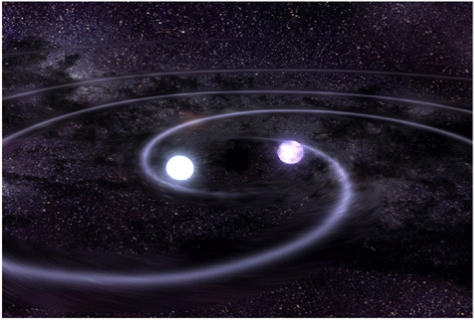 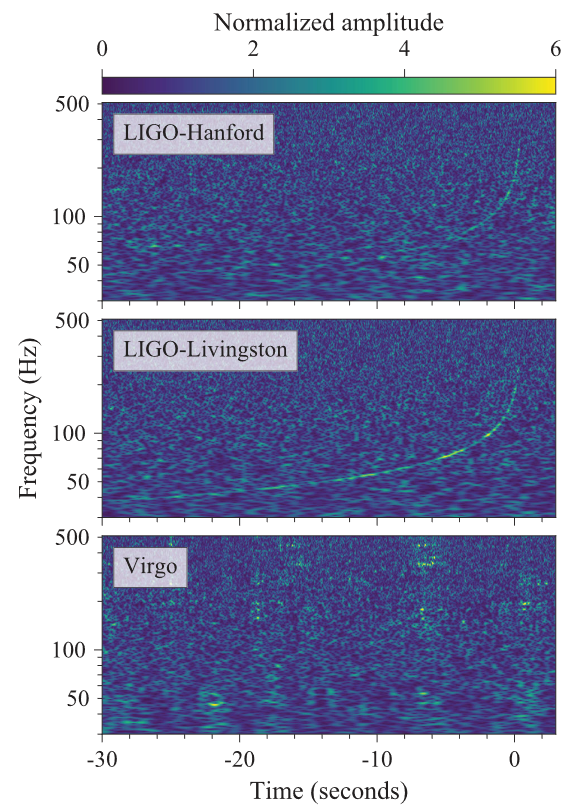 [LIGO and Virgo collaborations, PRL 119 (2017), PRL 121 (2018)]
34
Ringdown pattern: Unlike in BH mergers, binary NS mergers expected to feature complex period of relaxation characterized by GW spectrum sensitive to both initial NS masses and the EoS
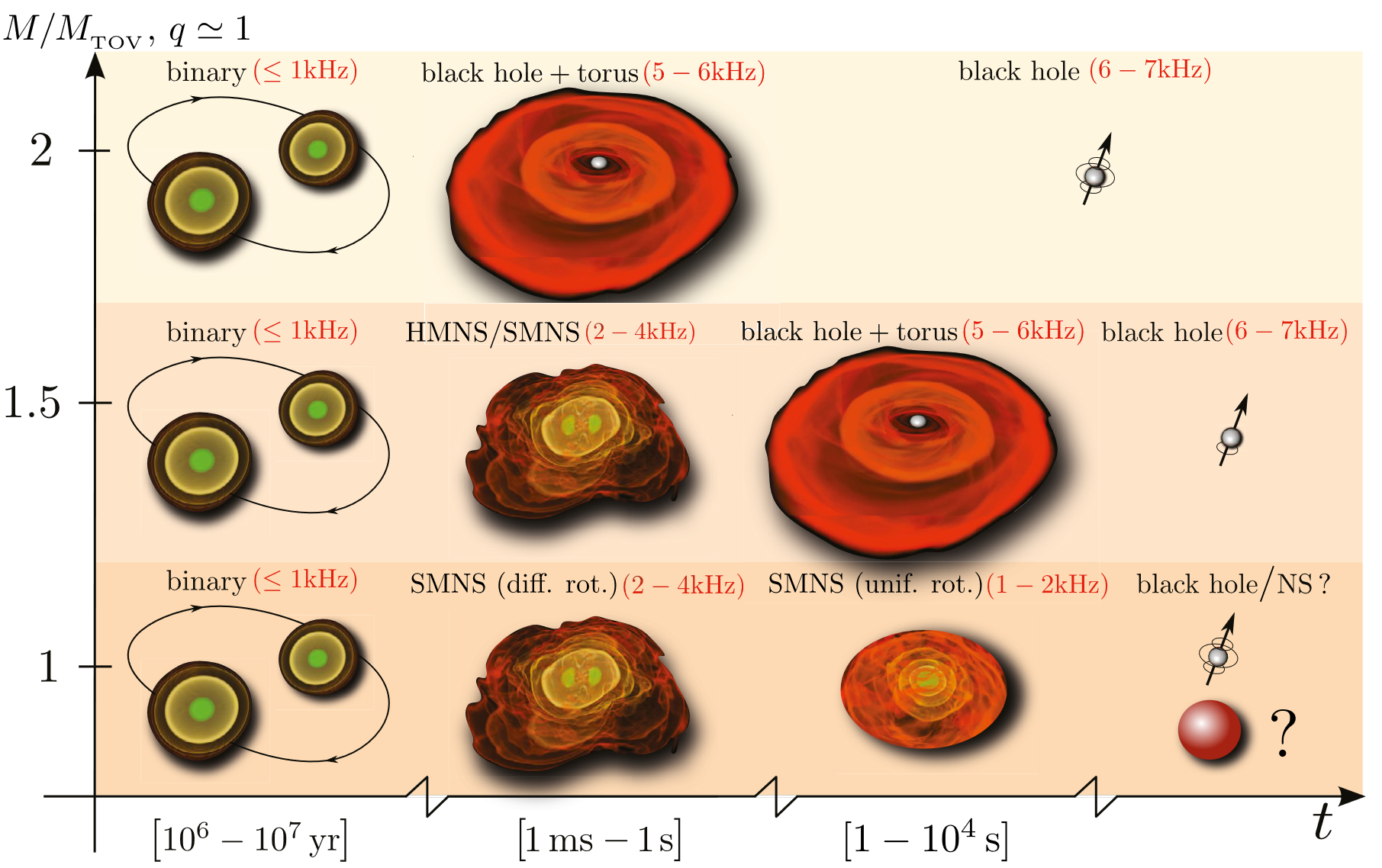 Scenario 1: propmpt collapse
Scenario 2: collapse during hypermassive phase (differential rotation)

Scenario 3: collapse during supramass. phase (unform rot.)
Scenario 4: no collapse
35
[Baiotti, Rezzolla, Rept.Prog.Phys. 80 (2017)]
Post-merger dynamics can be studied with relativistic hydrodynamics siulations, showing marked sensitivity to first-order phase transitions, but frequency range (currently) too high for LIGO and Virgo
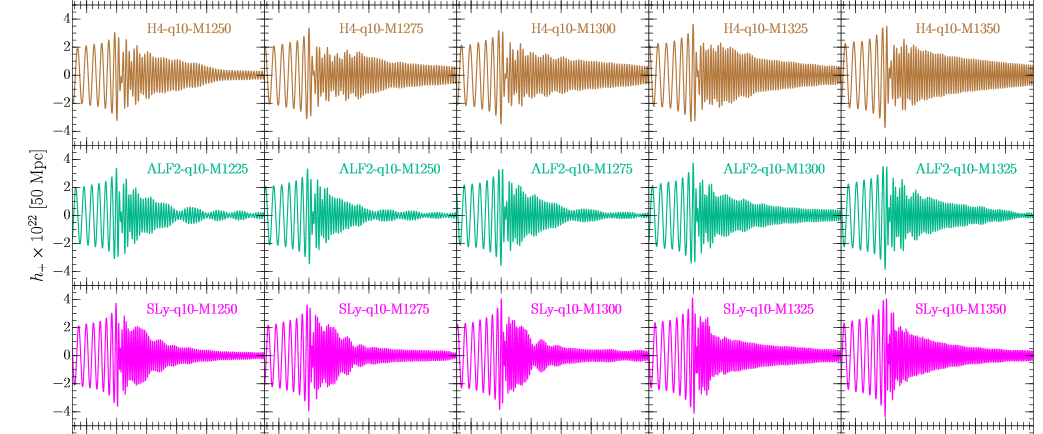 [Takami, Rezzolla, Baiotti, PRD 91 (2015)]
36
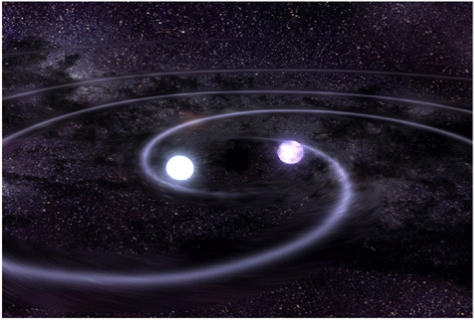 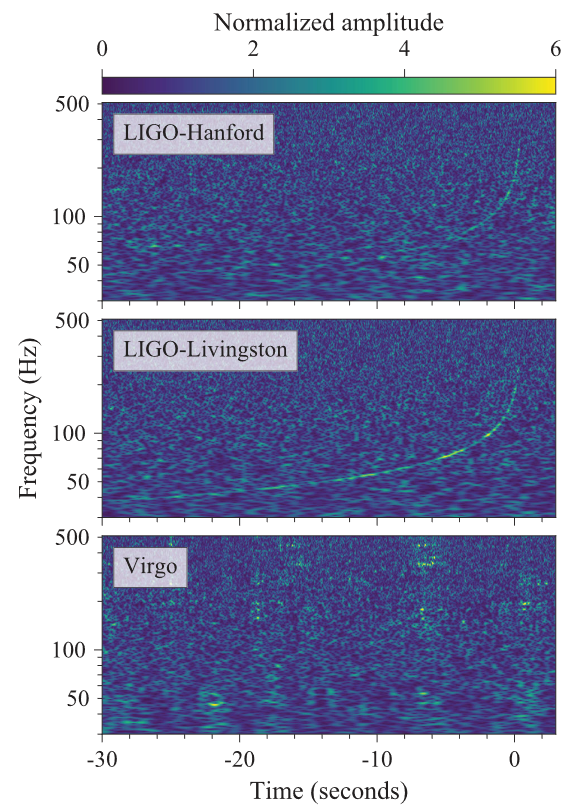 [LIGO and Virgo collaborations, PRL 119 (2017), PRL 121 (2018)]
37
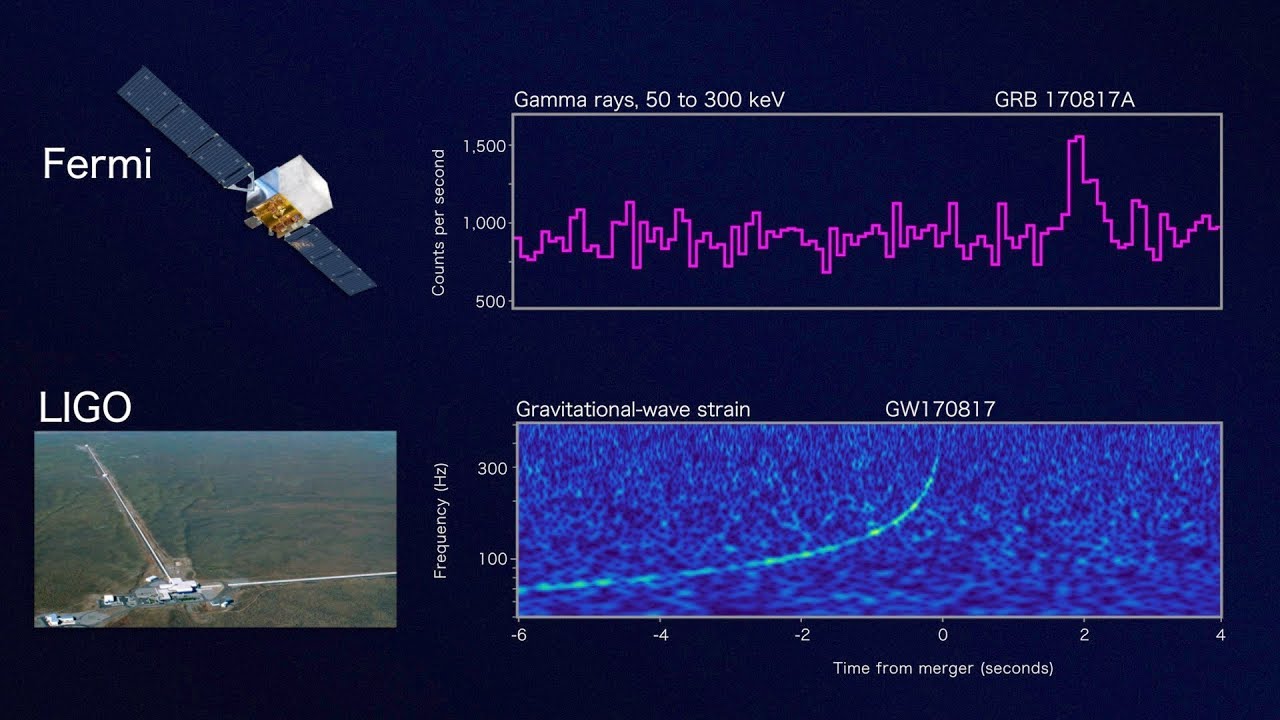 In GW170817, short gamma-ray burst 1.7s after GWs, followed by optical signal: delayed collapse to a BH
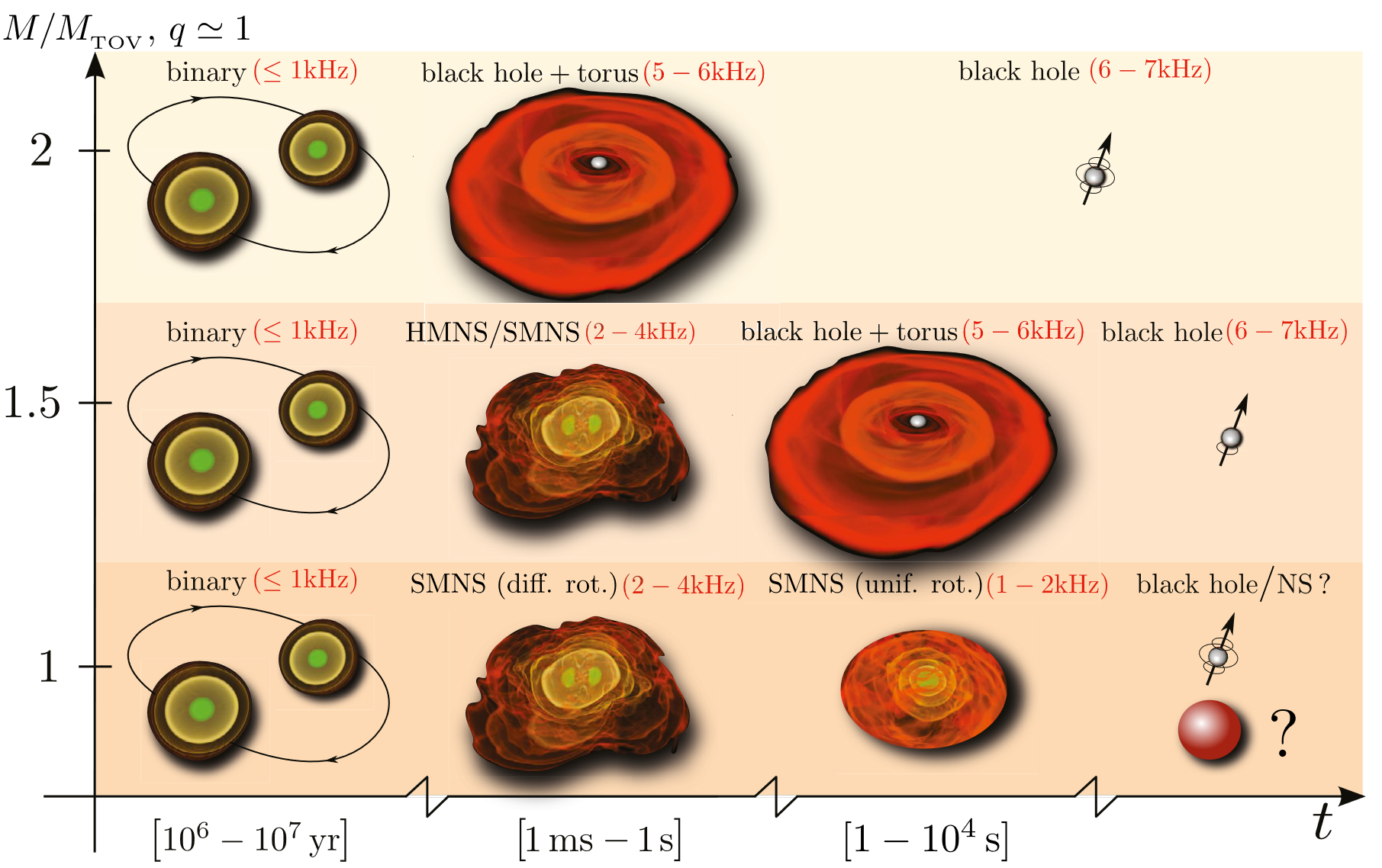 38
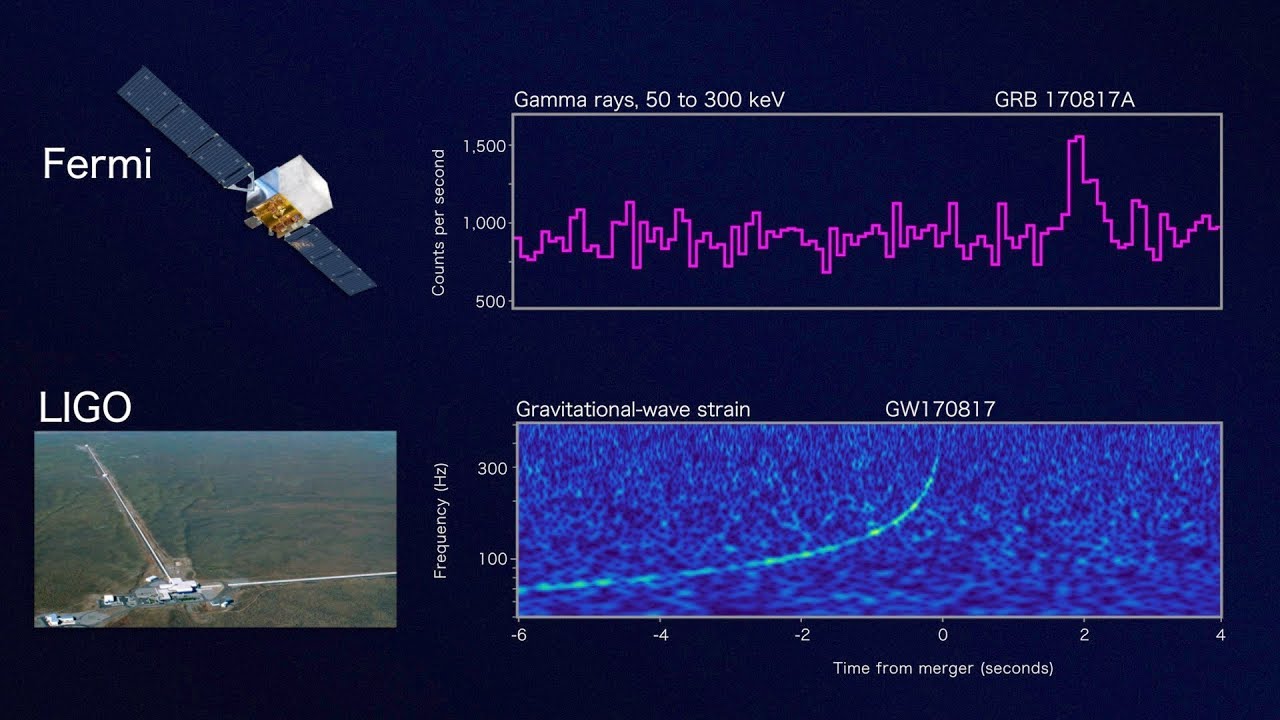 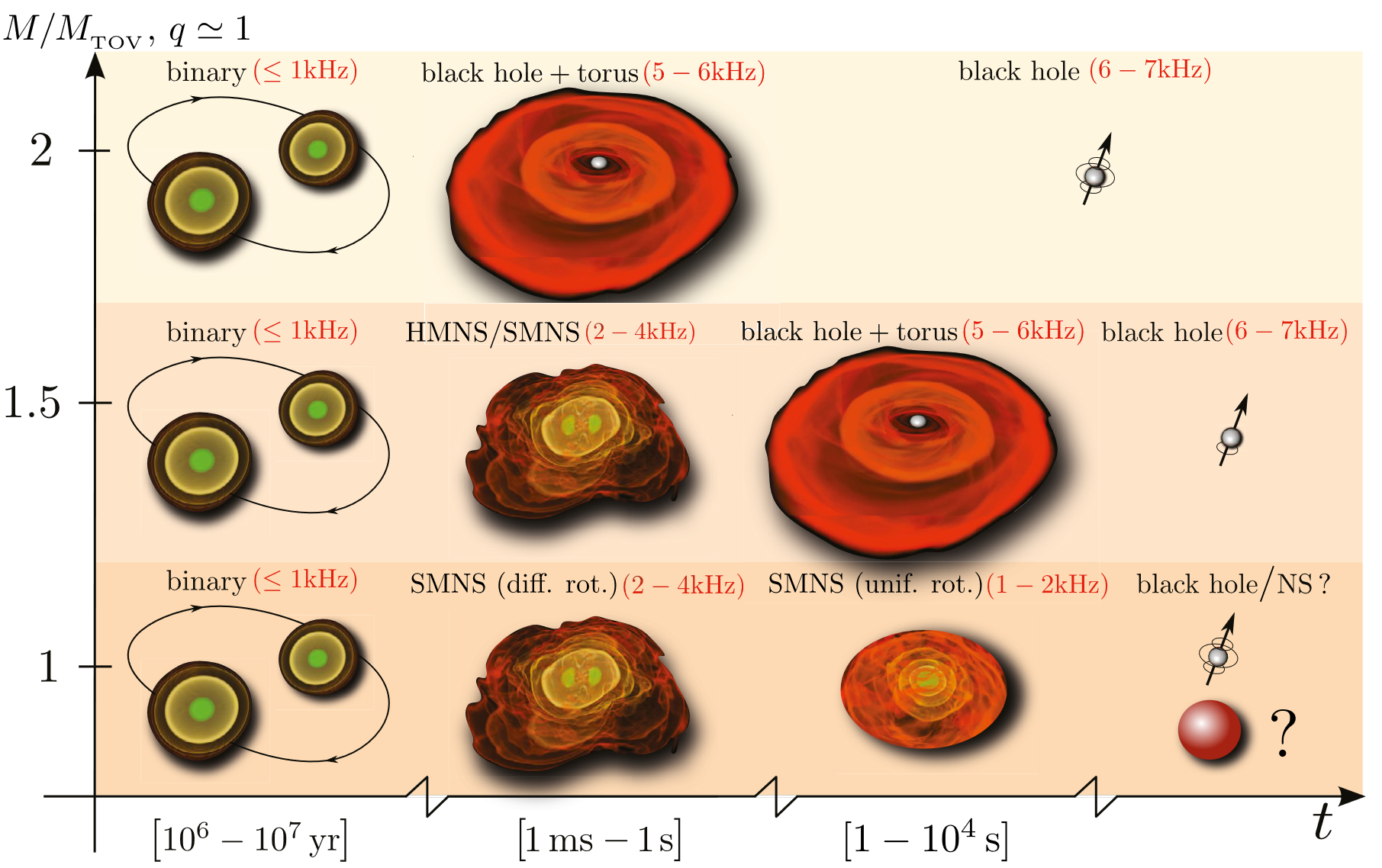 39
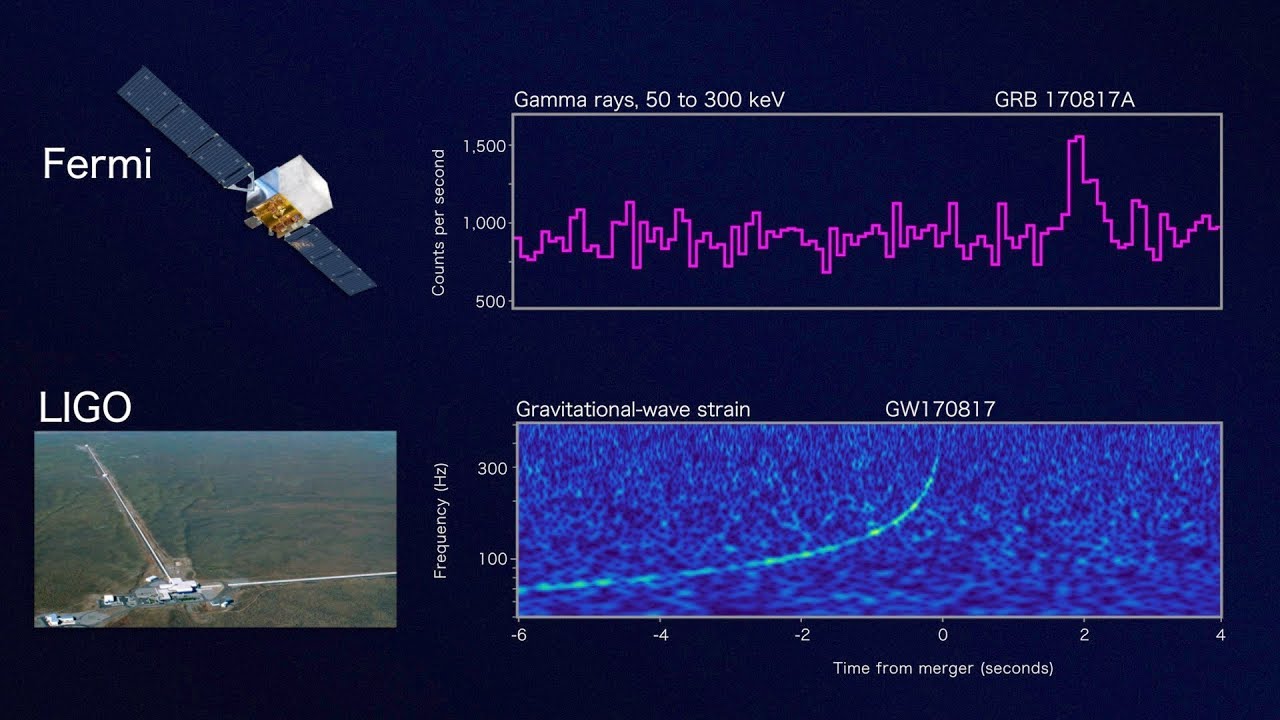 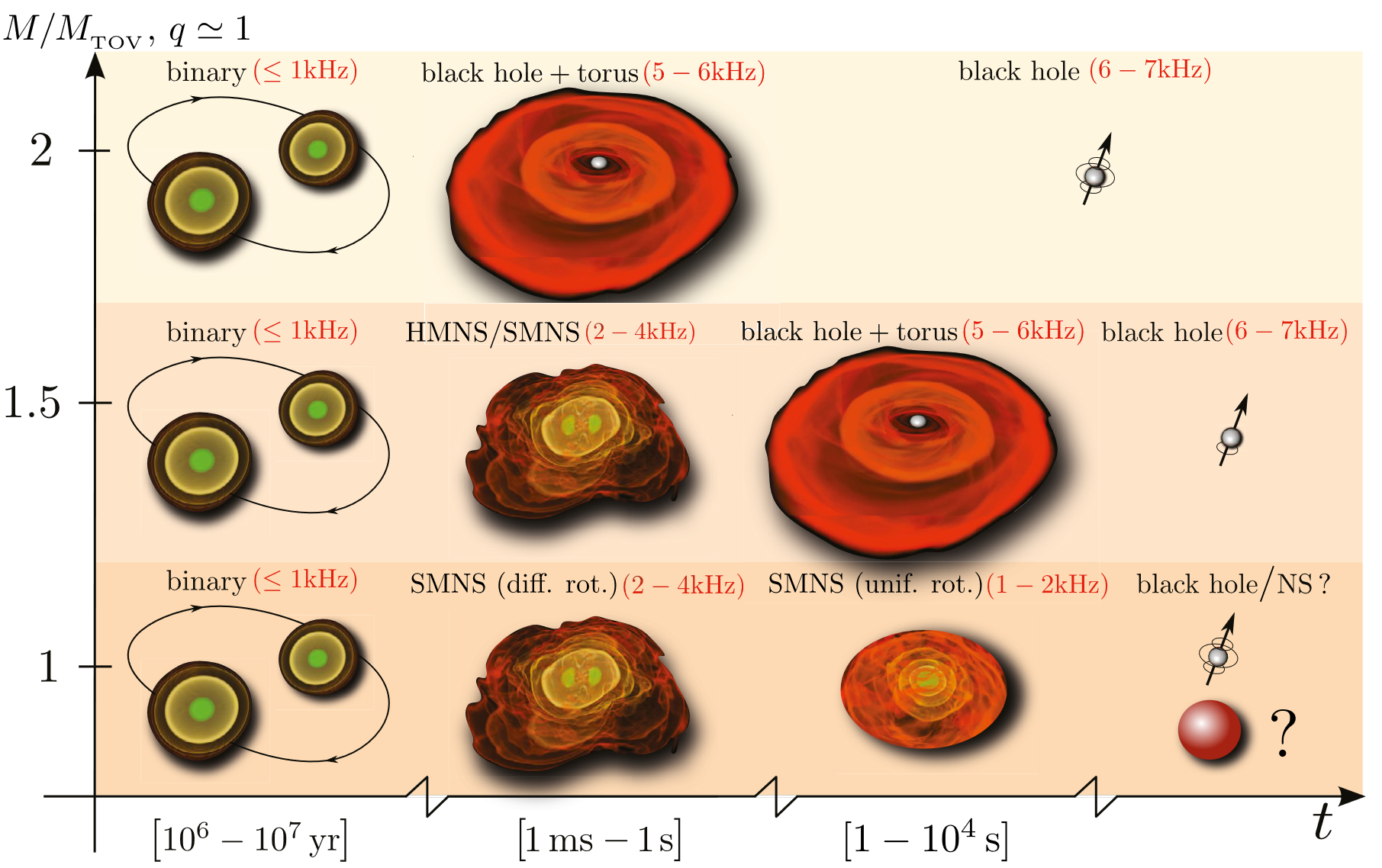 40
Interpolation: combining available information, what can we say about the EoS and the composition of NSs?
41
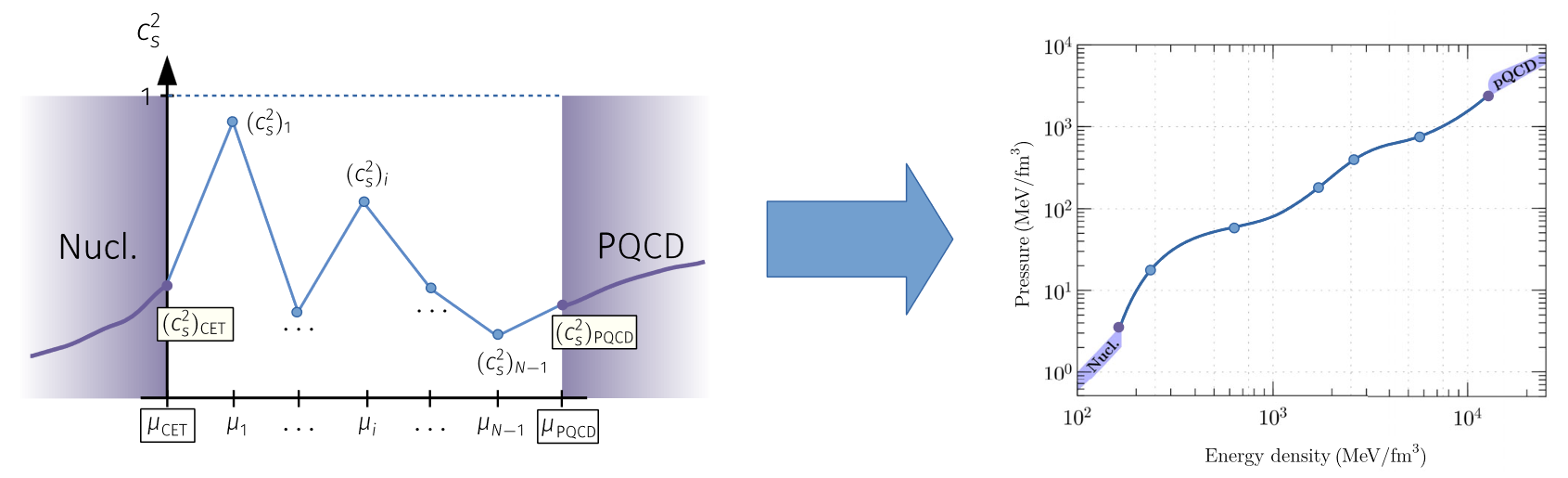 42
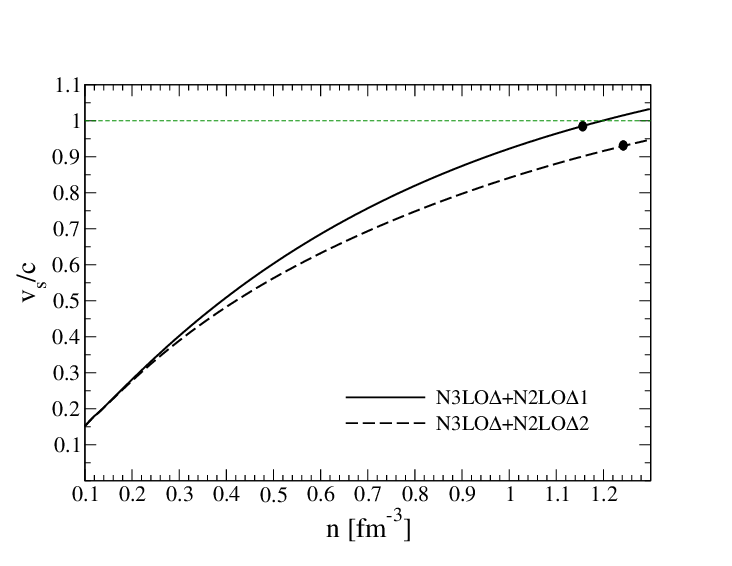 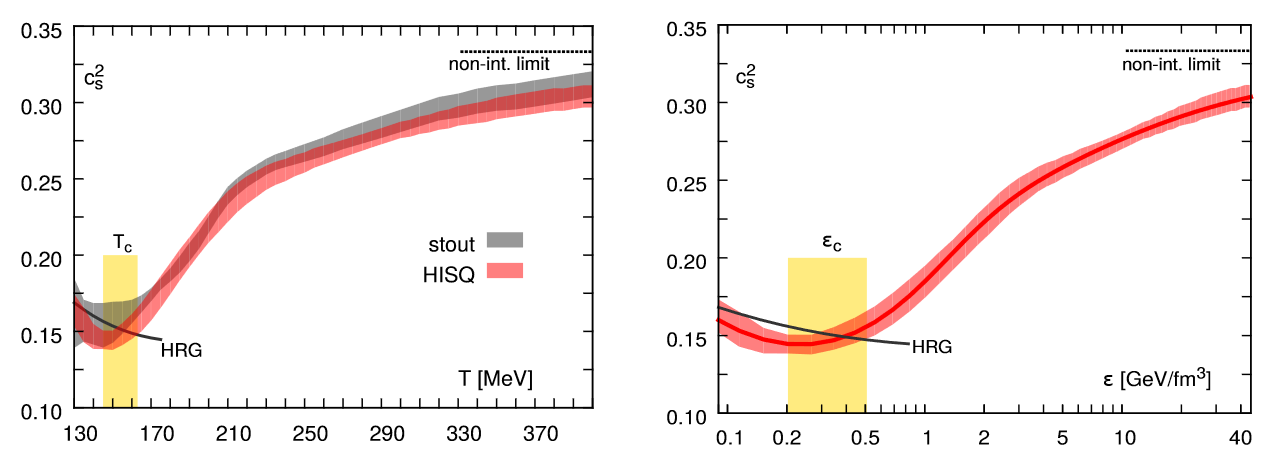 43
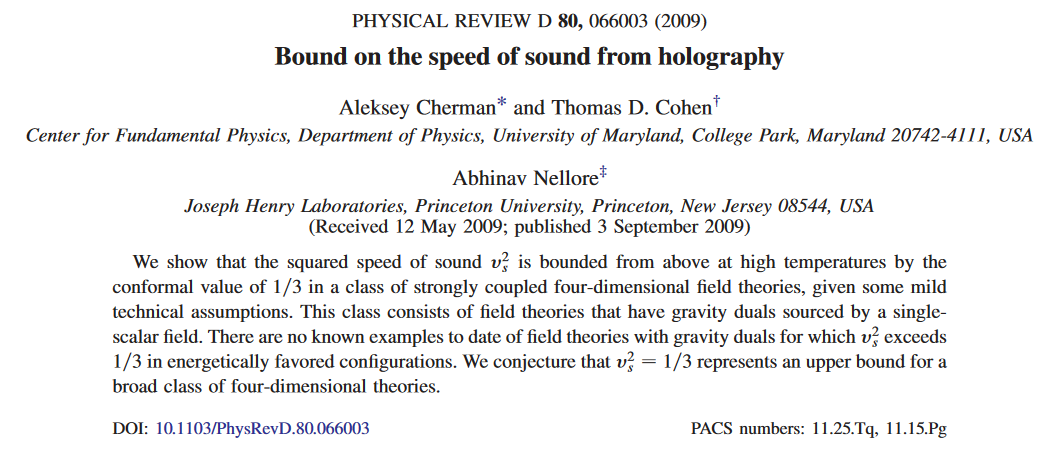 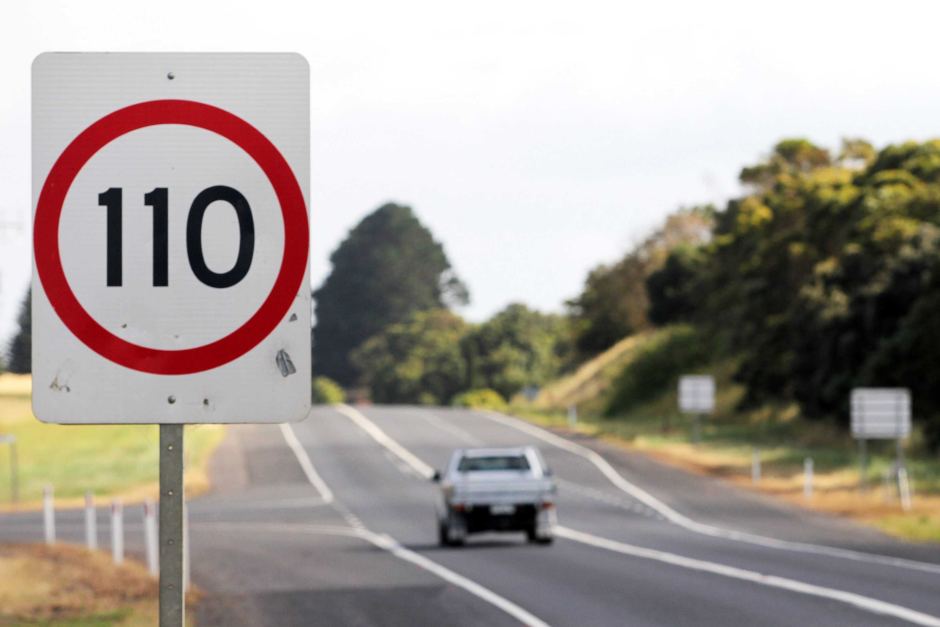 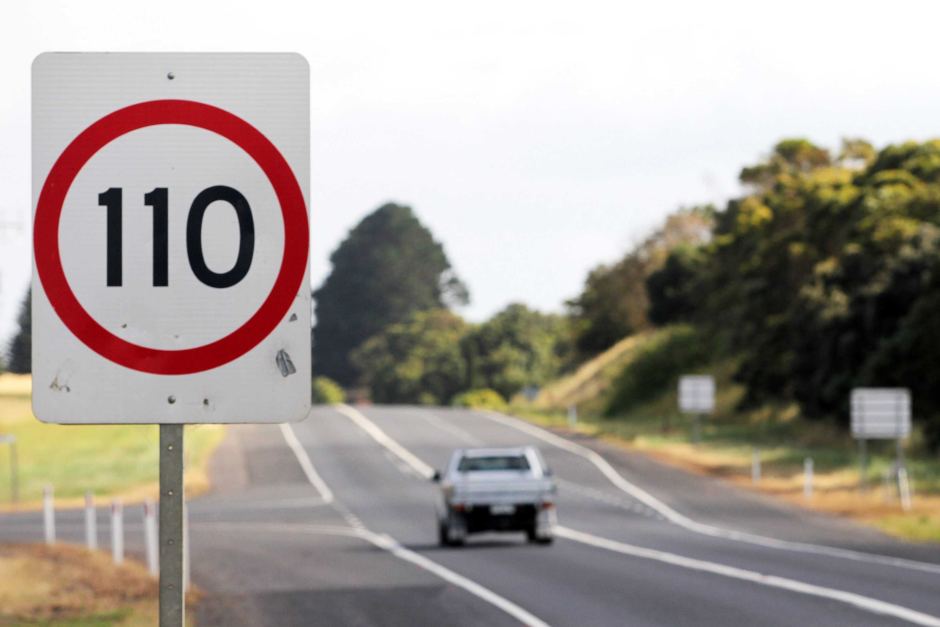 44
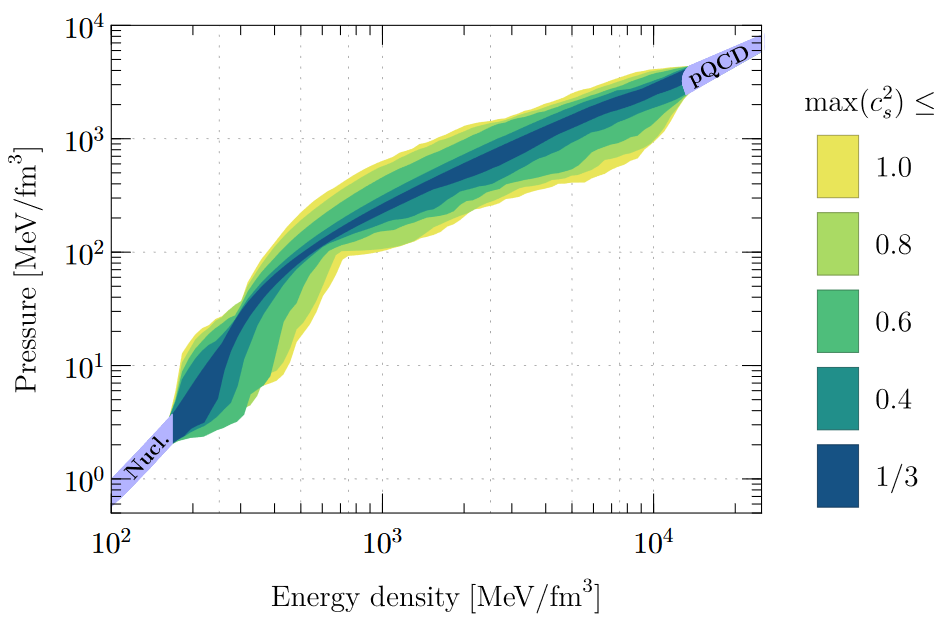 45
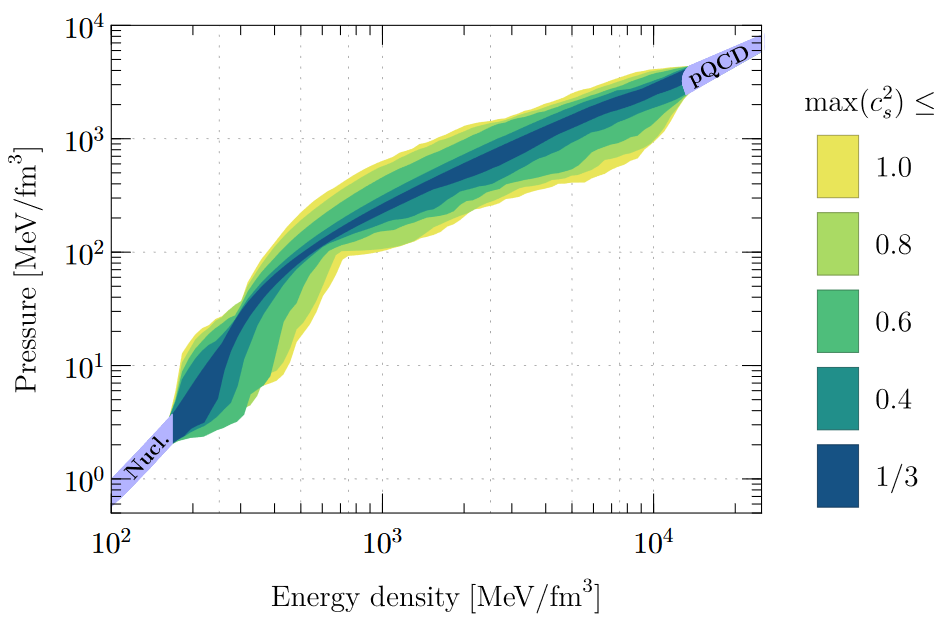 46
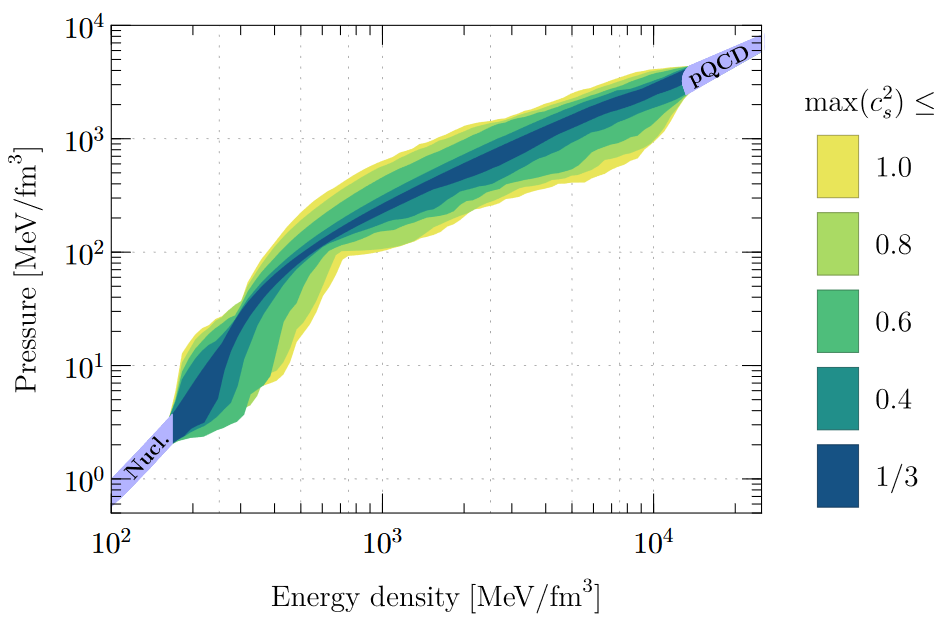 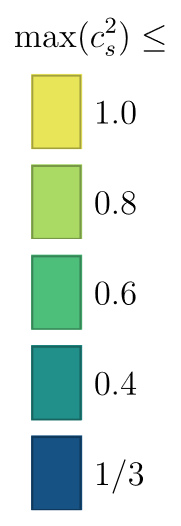 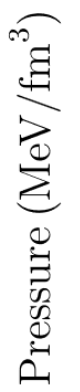 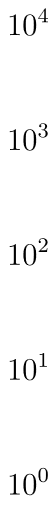 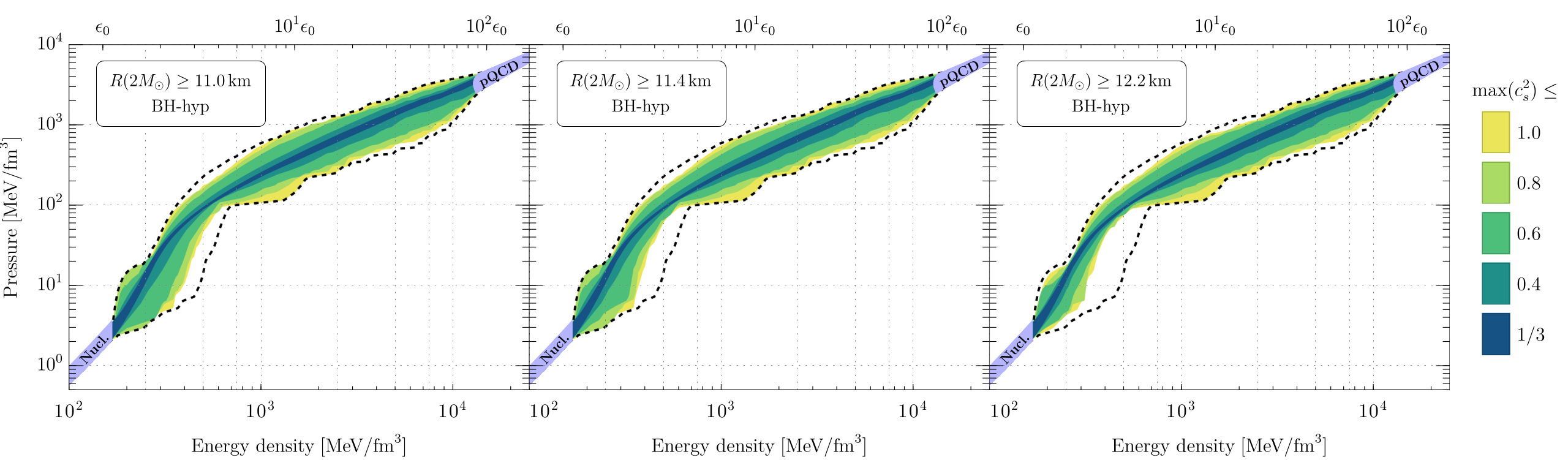 47
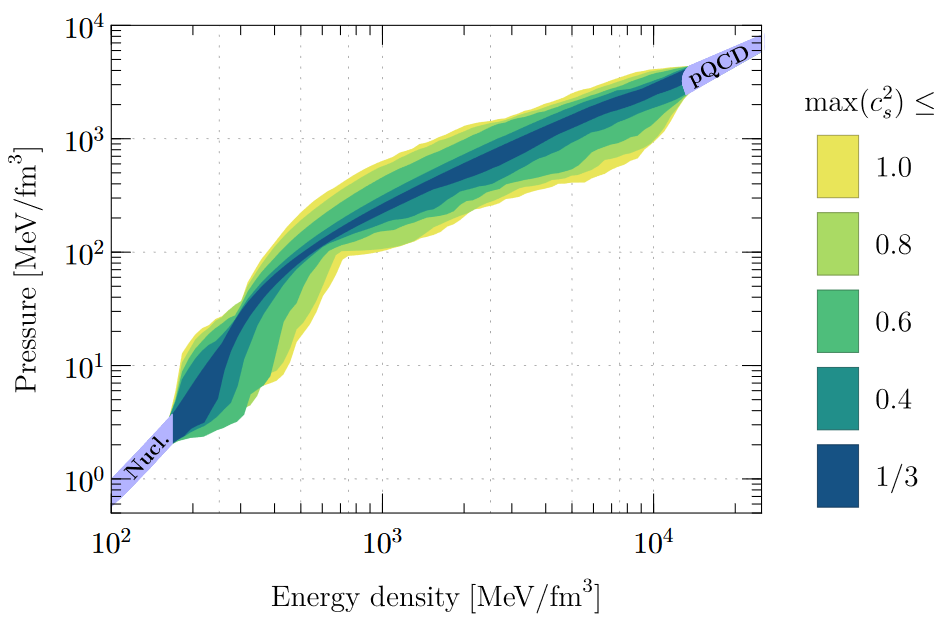 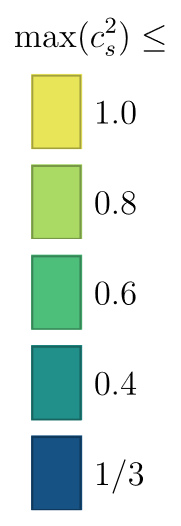 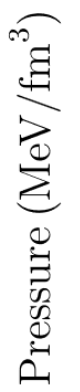 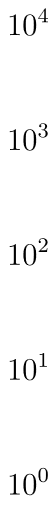 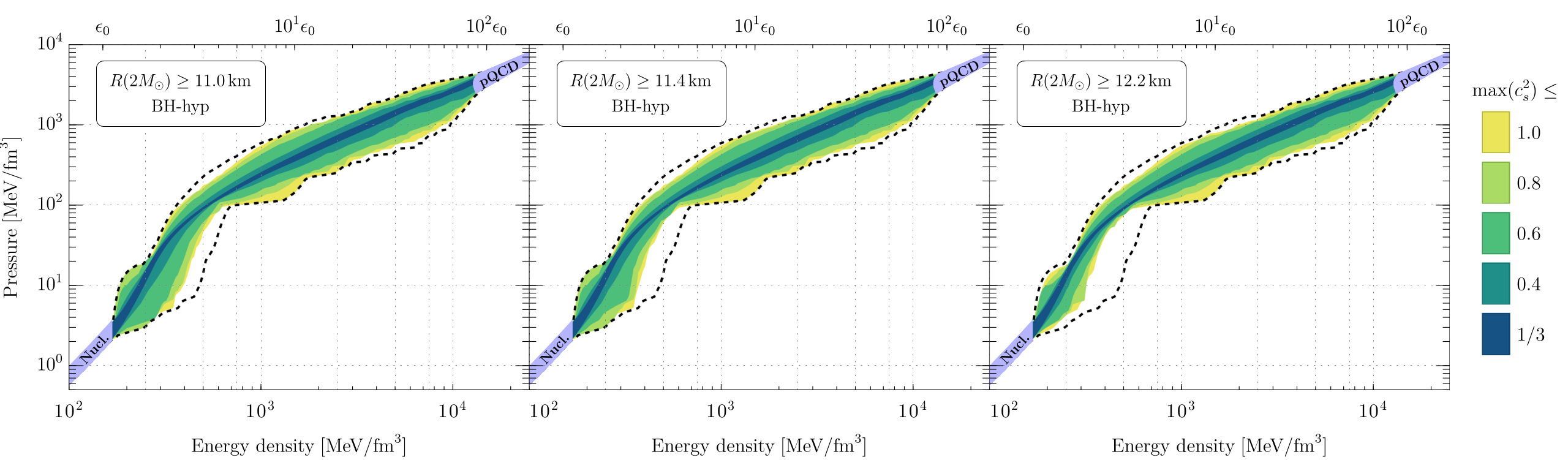 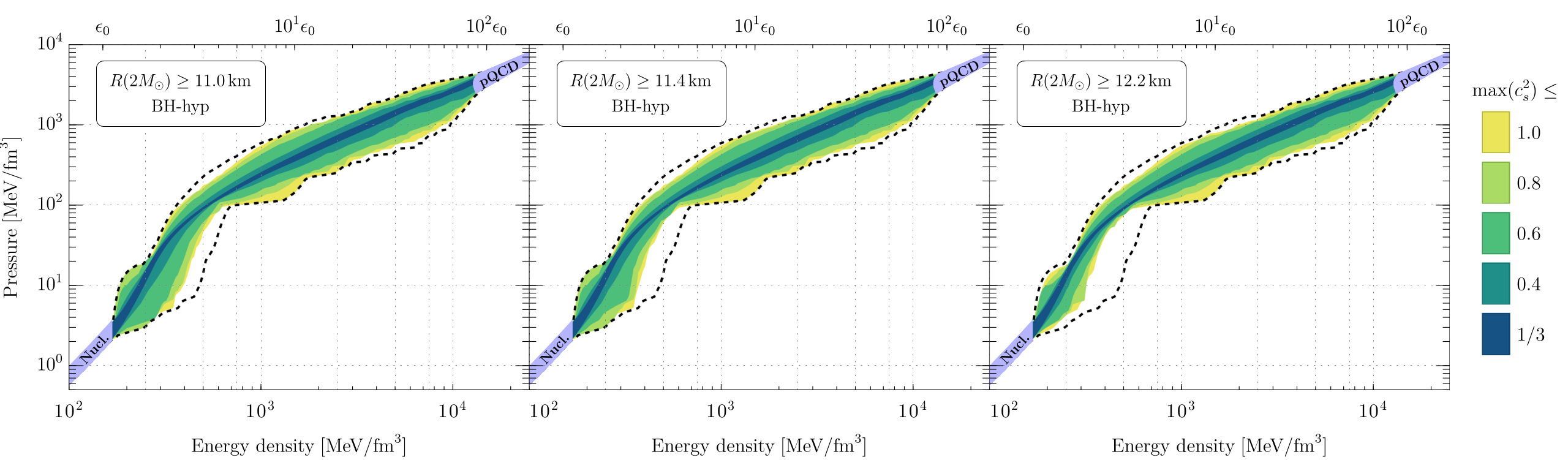 48
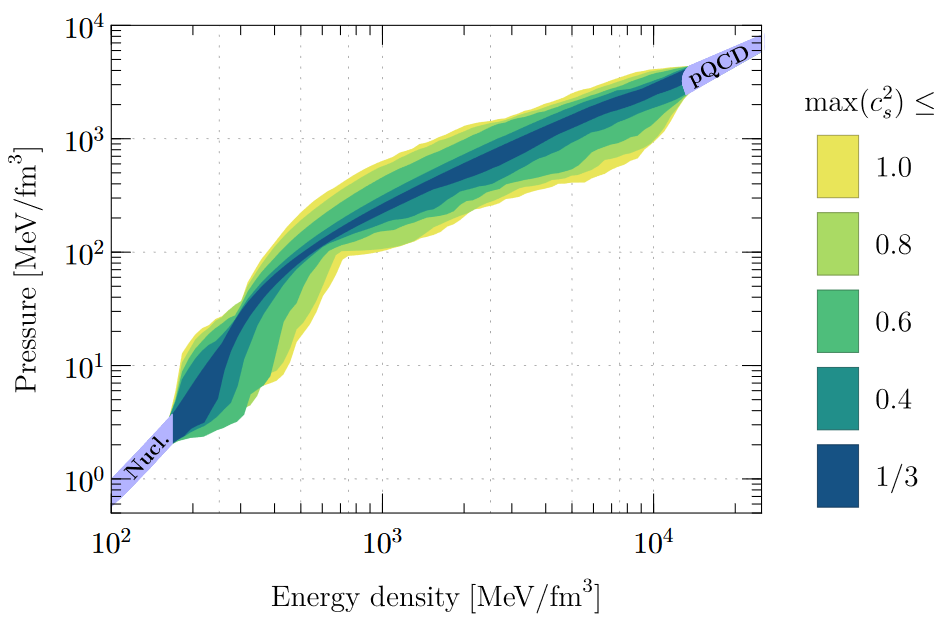 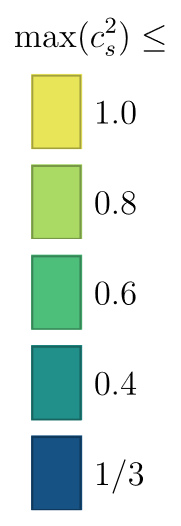 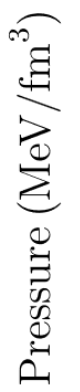 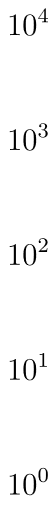 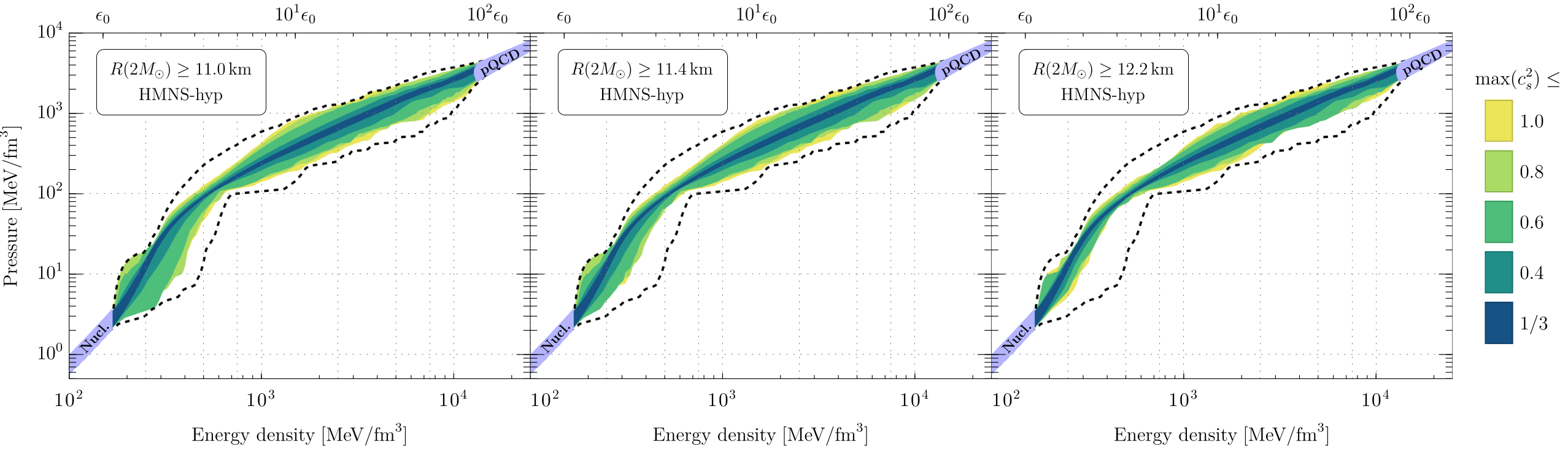 49
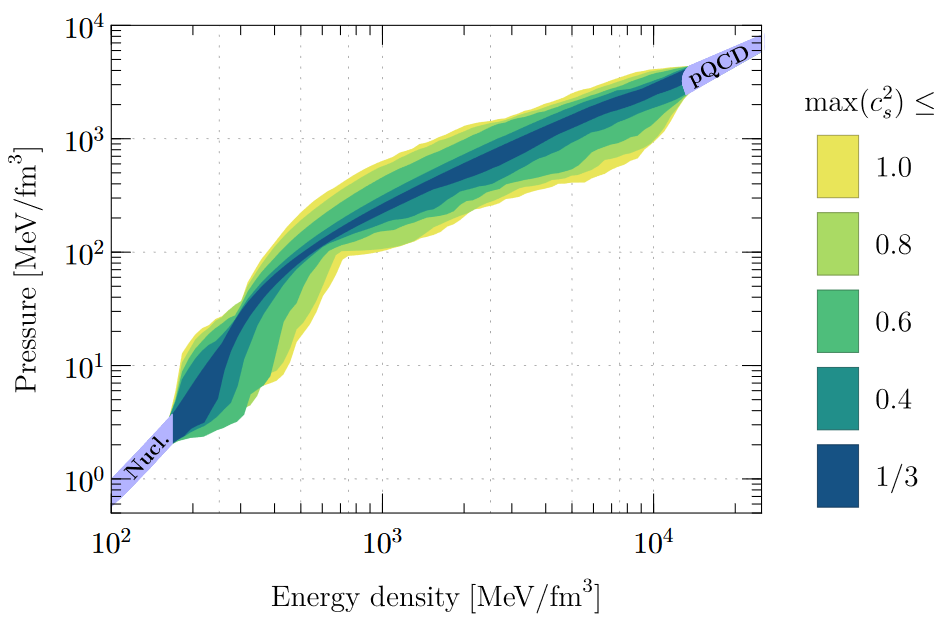 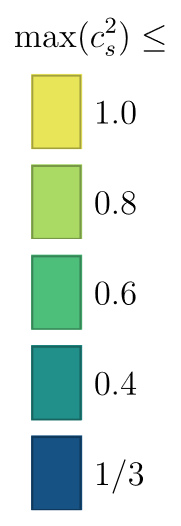 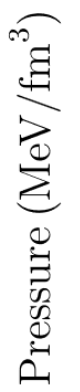 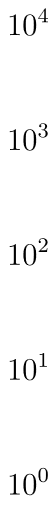 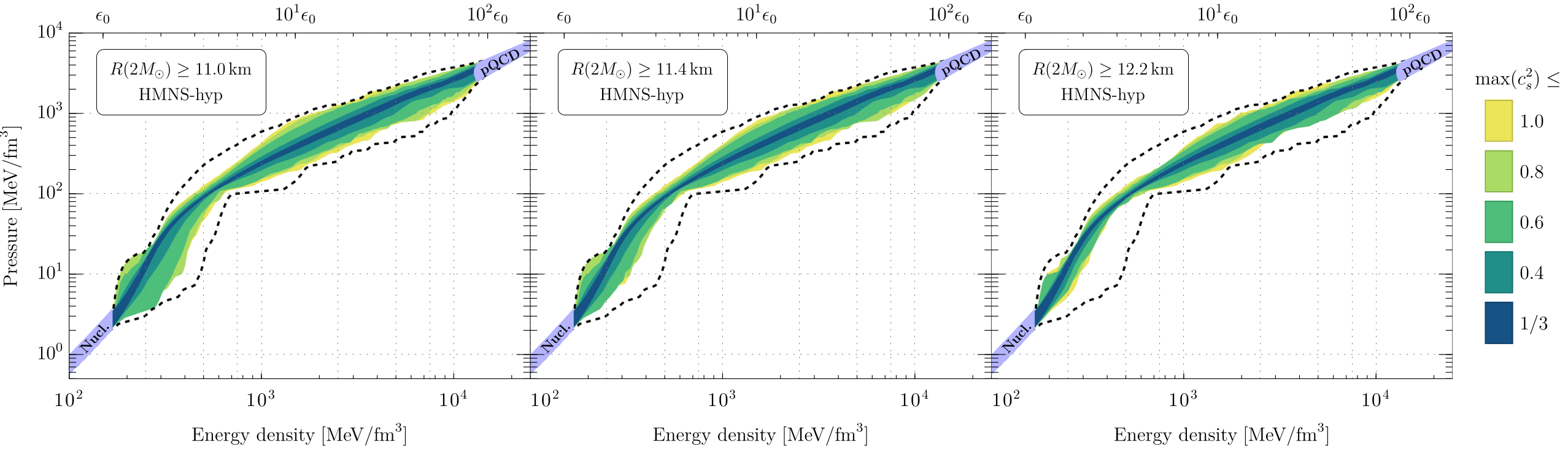 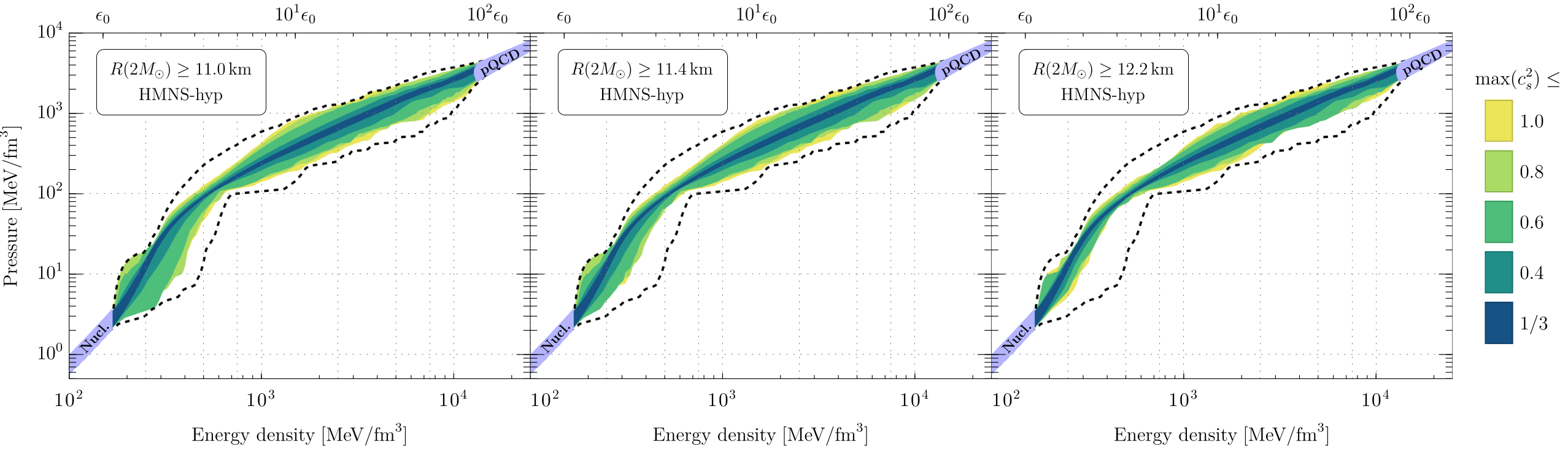 50
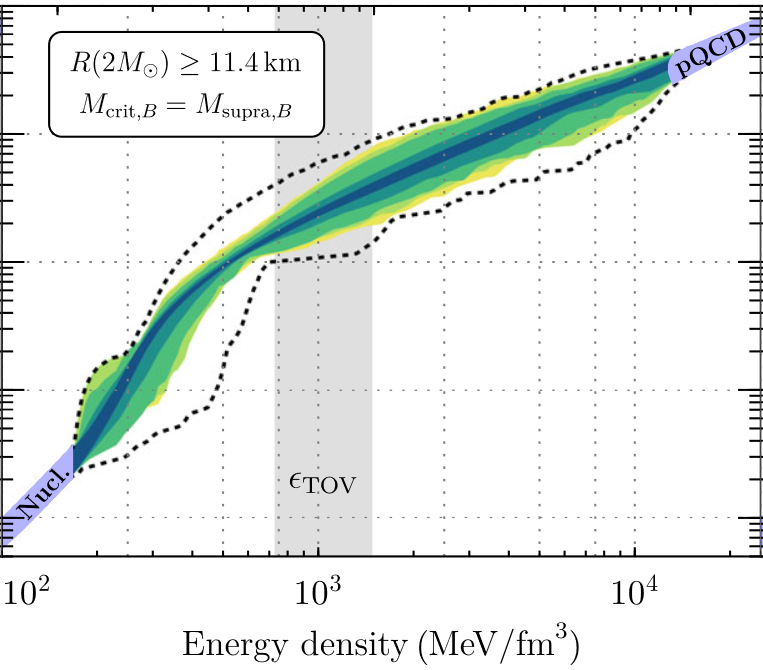 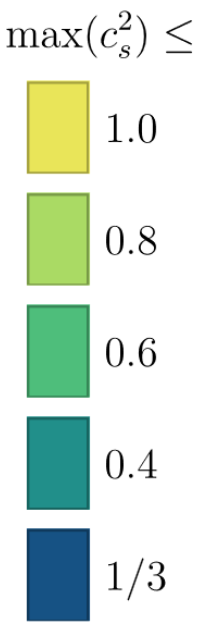 51
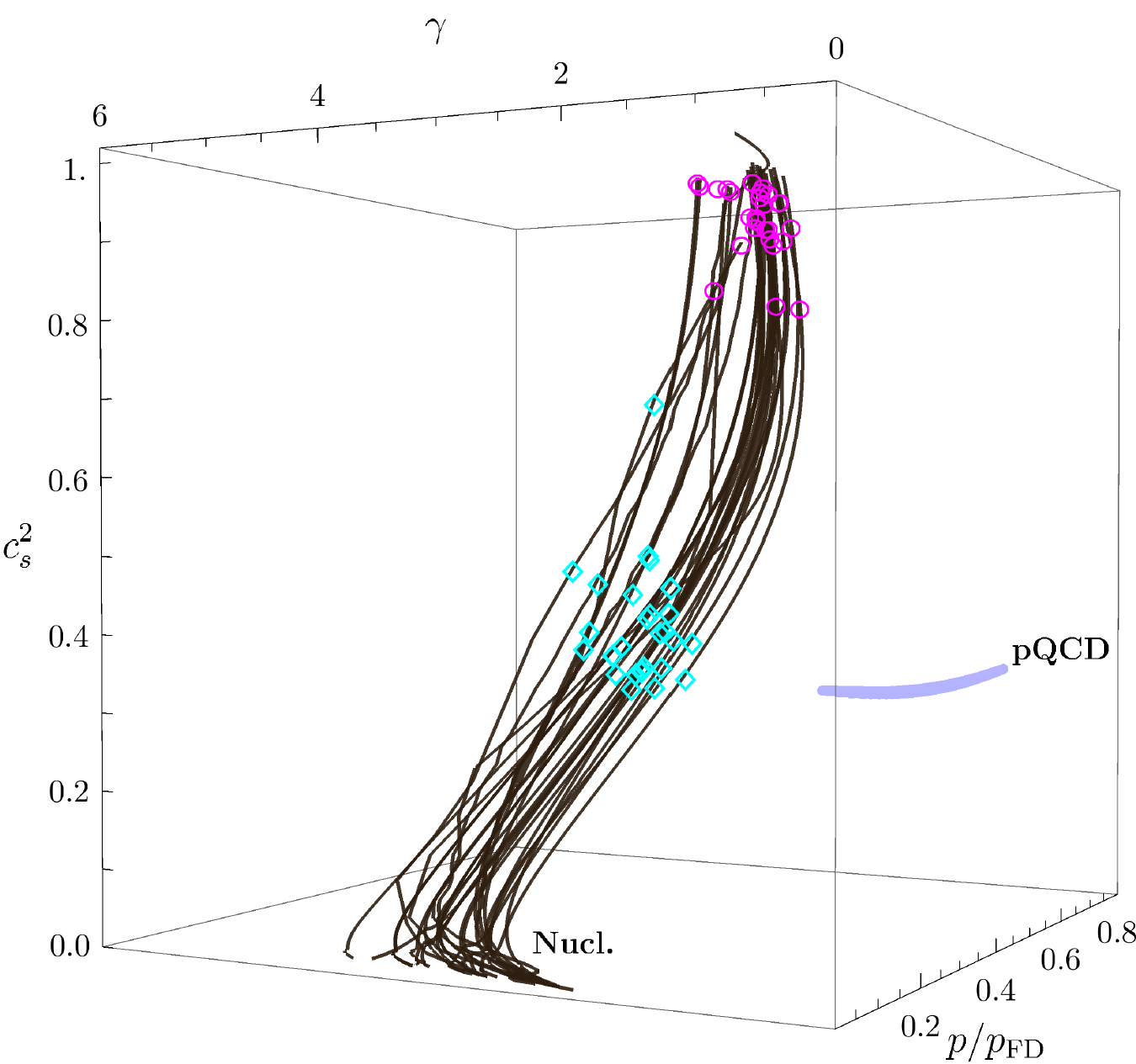 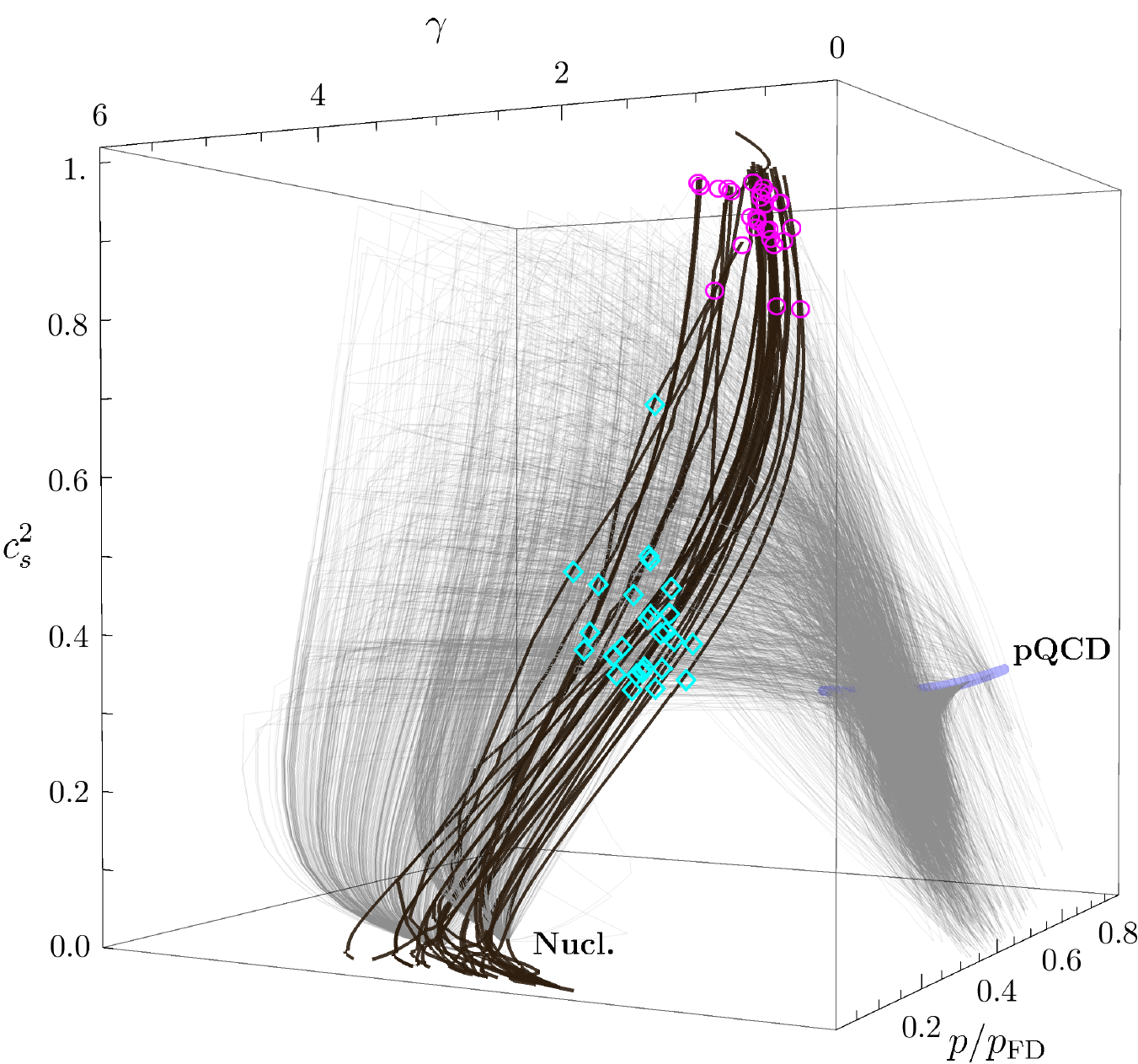 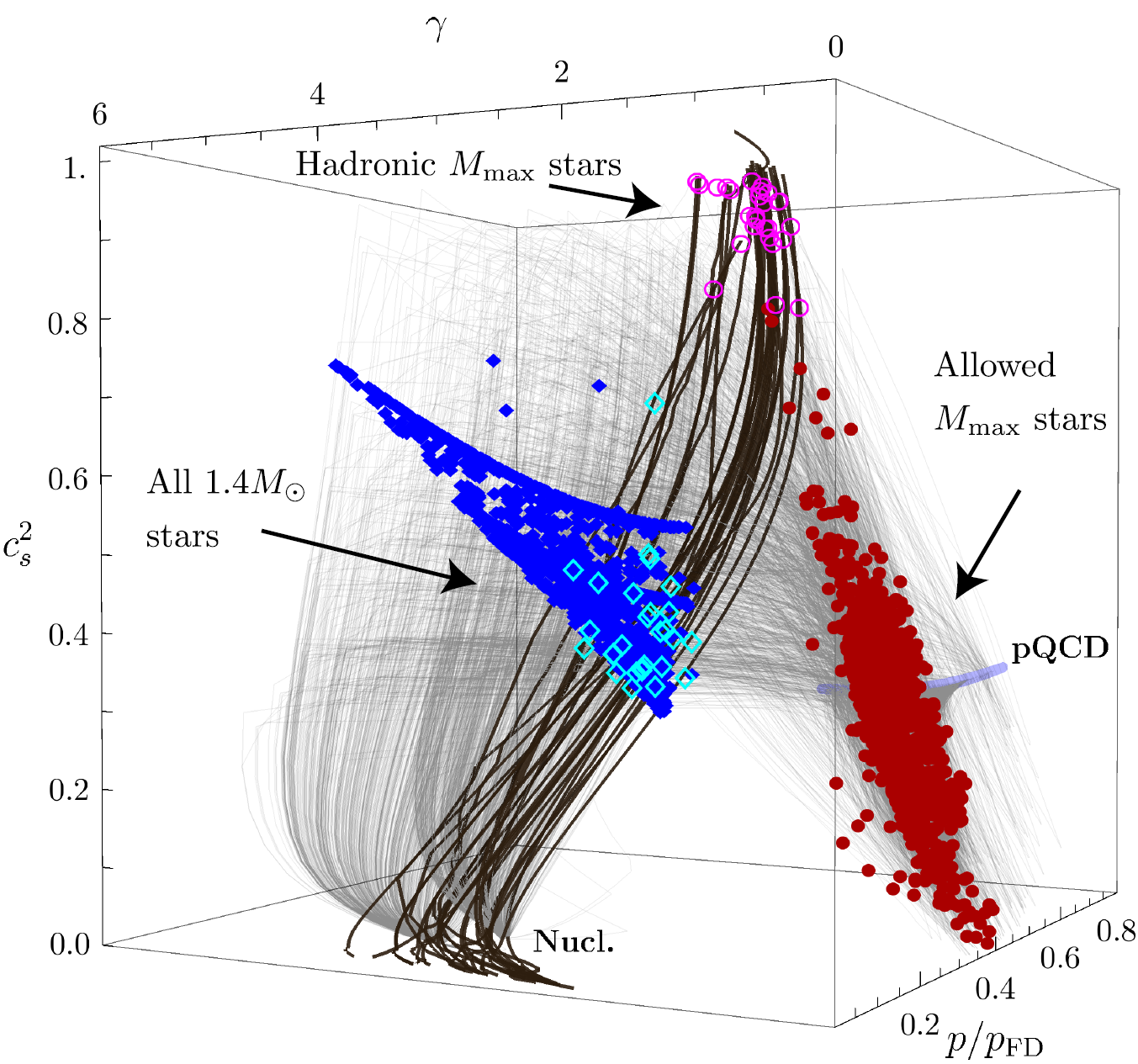 52
52
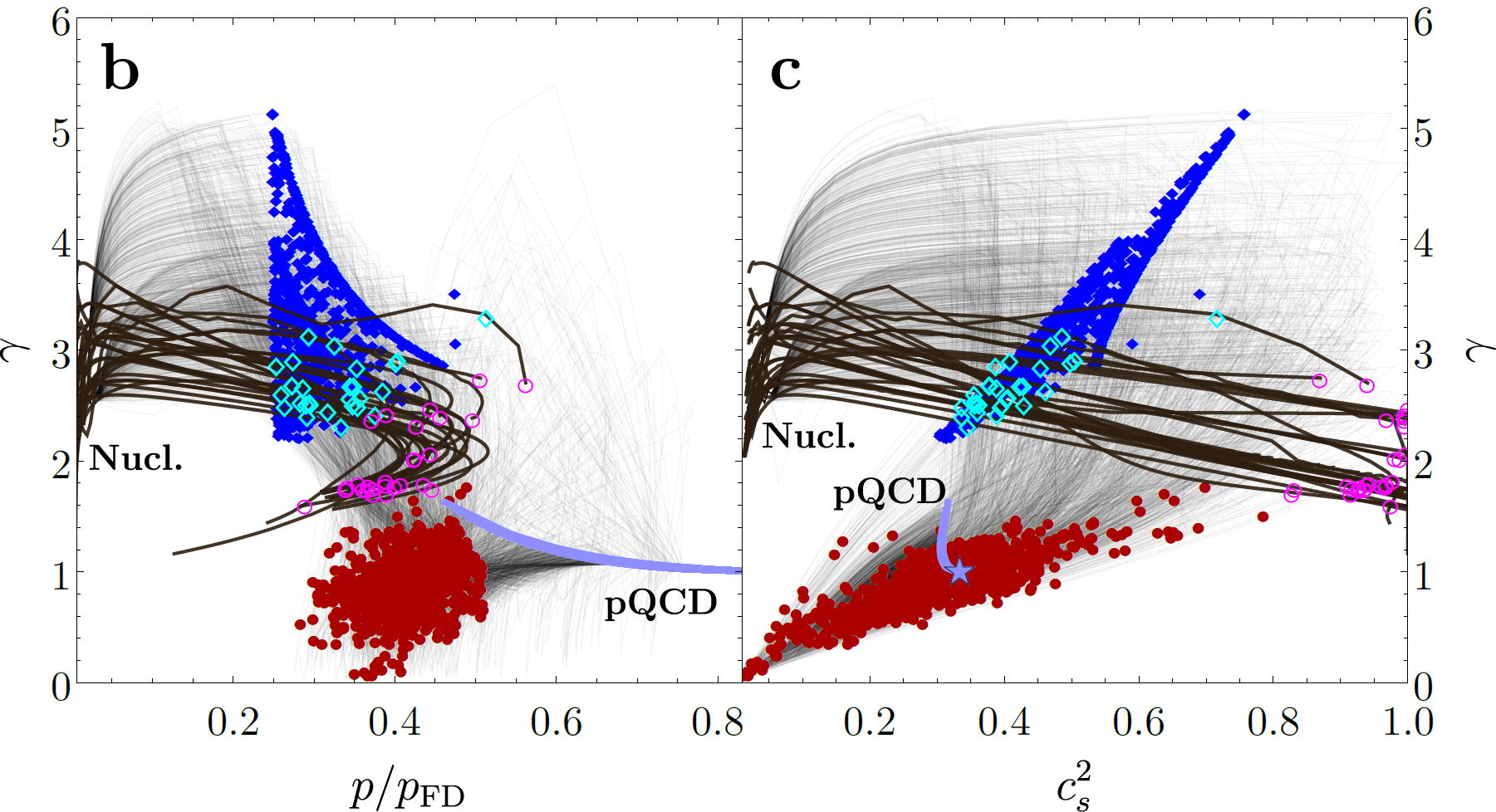 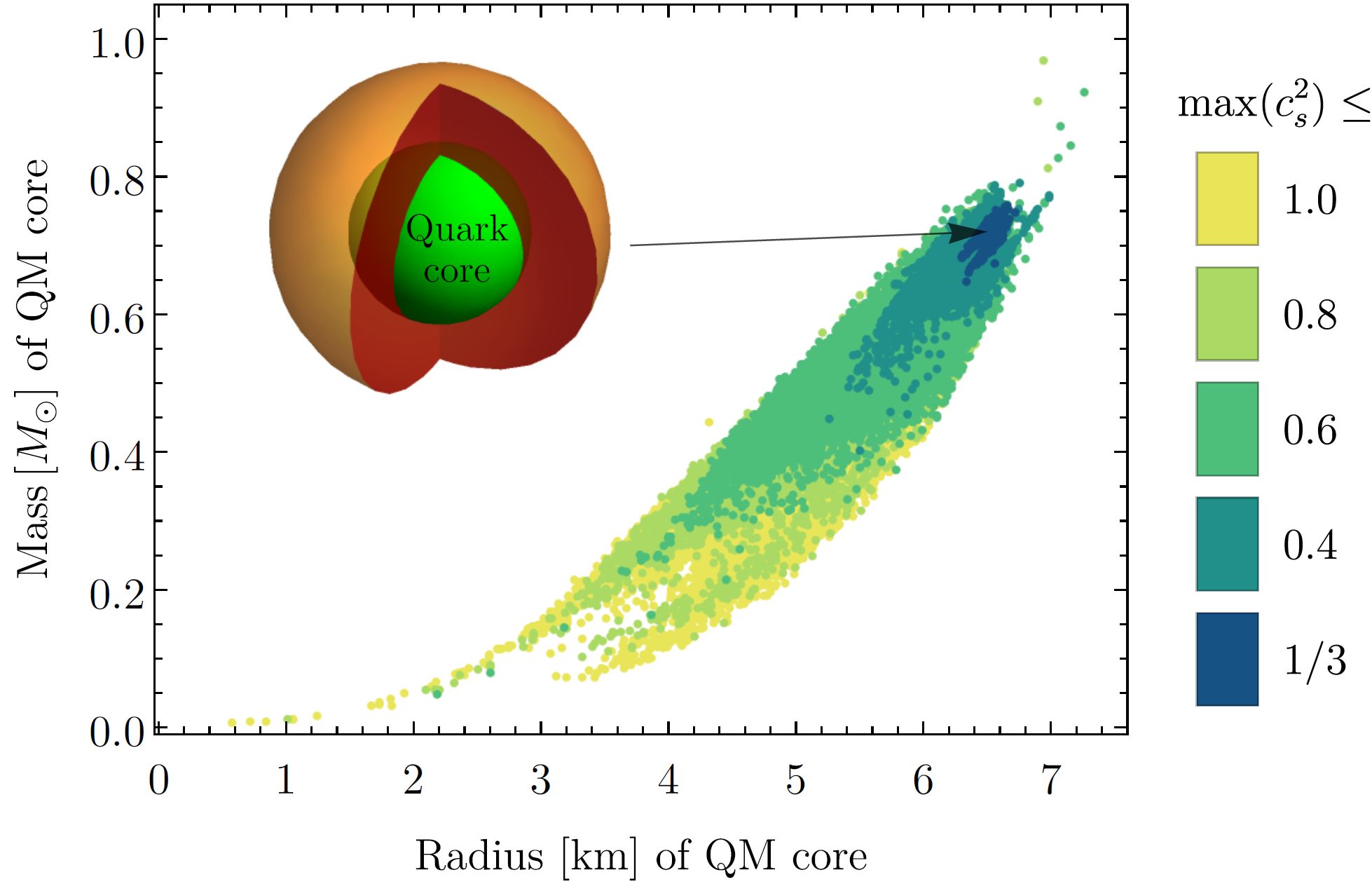 Approximative criterion for the onset of QM
53
53
Future directions?
54
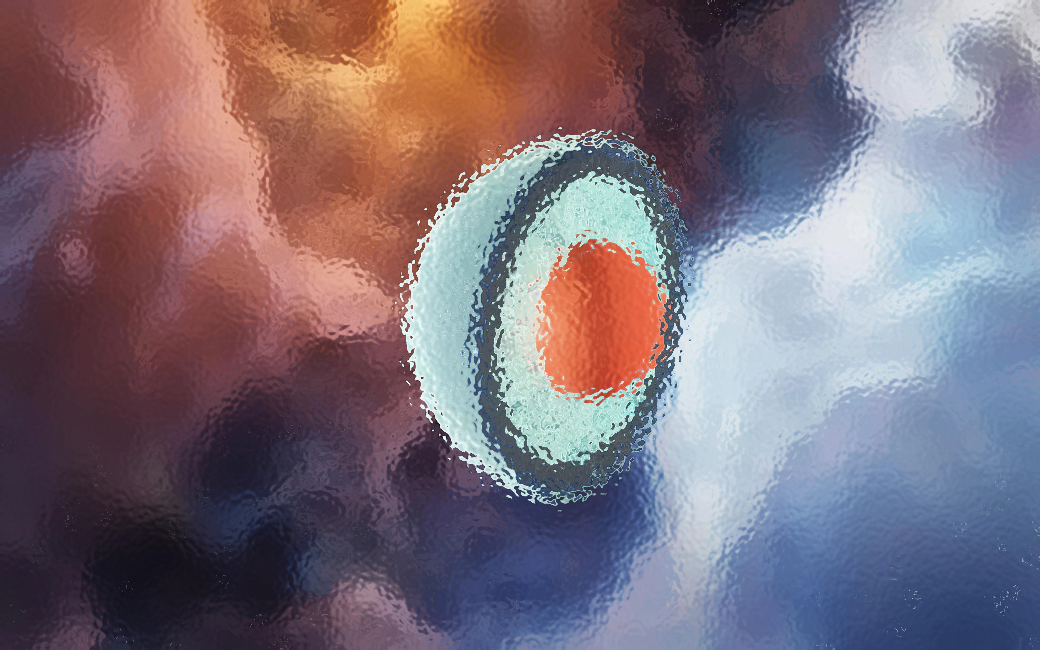 55